ỦY BAN NHÂN DÂN HUYỆN PHÚ HÒA
TRƯỜNG THCS TRẦN HÀO
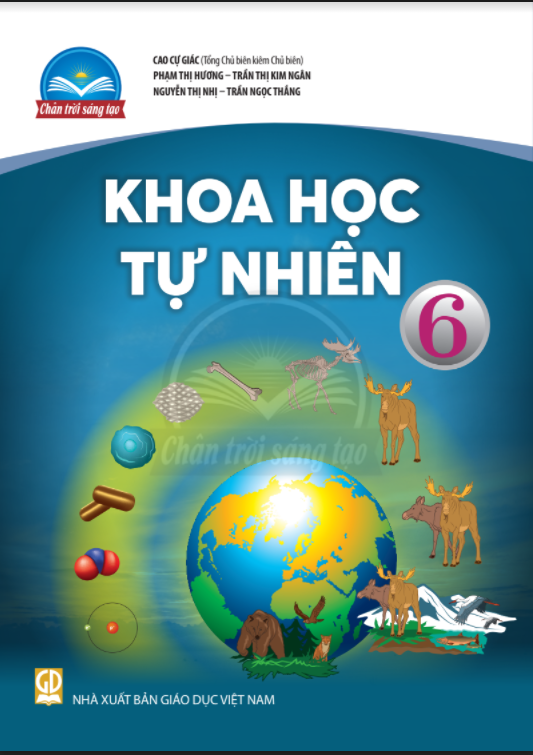 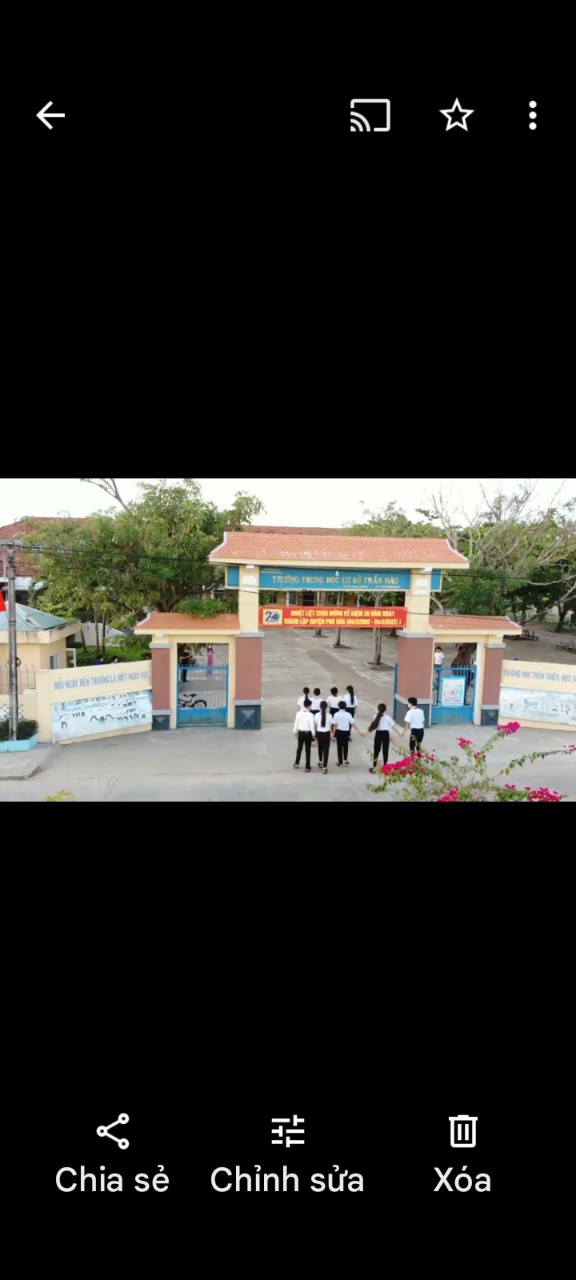 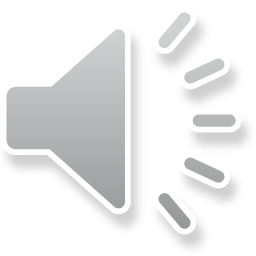 Giáo viên dạy: 
LÊ NGỌC HÂN
TRÒ CHƠI
Đoán ý đồng đội
Thể lệ:
Trò chơi gồm 2 bạn tham gia. Bạn thứ nhất sẽ được phép nhìn từ chìa khóa, sau đó sẽ diễn tả bằng hành động cho bạn thứ 2 đoán trong vòng 10 giây và bạn thứ 2 sẽ đưa ra đáp án liên tục cho đến khi có đáp án chính xác. Nếu đáp đúng 3 trong 4 từ khóa các bạn sẽ dành được phần thưởng.
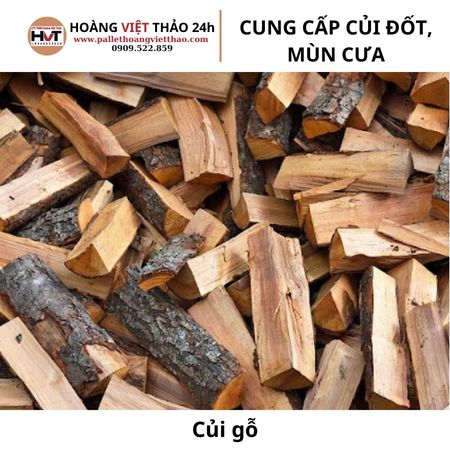 GỖ
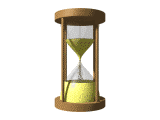 5
4
3
7
10
6
2
1
8
Hết giờ
9
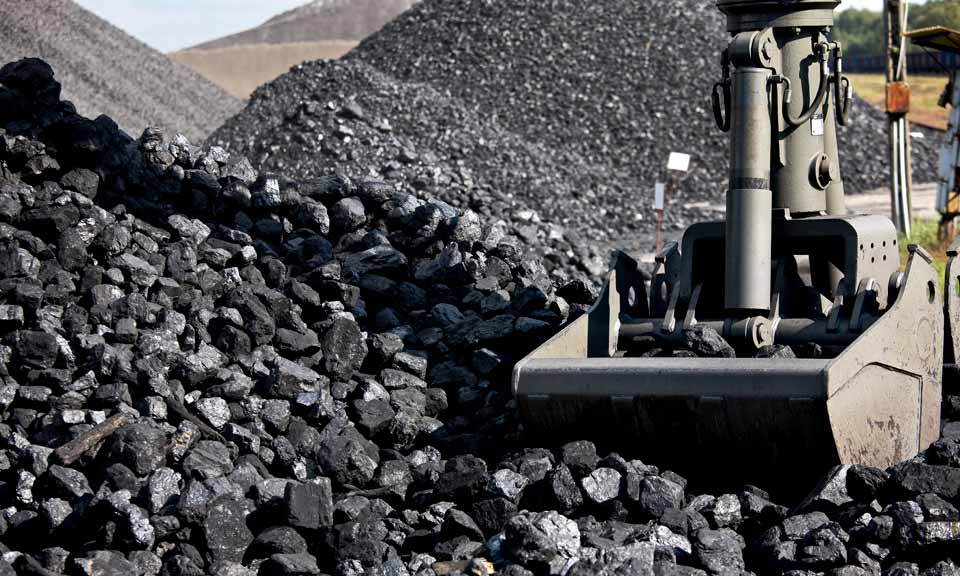 THAN ĐÁ
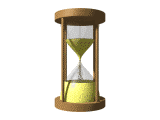 5
4
3
7
10
6
2
1
8
Hết giờ
9
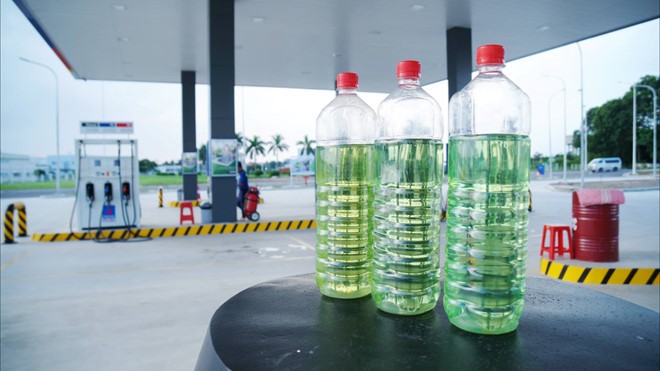 XĂNG
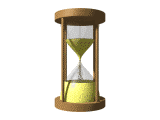 5
4
3
7
10
6
2
1
8
Hết giờ
9
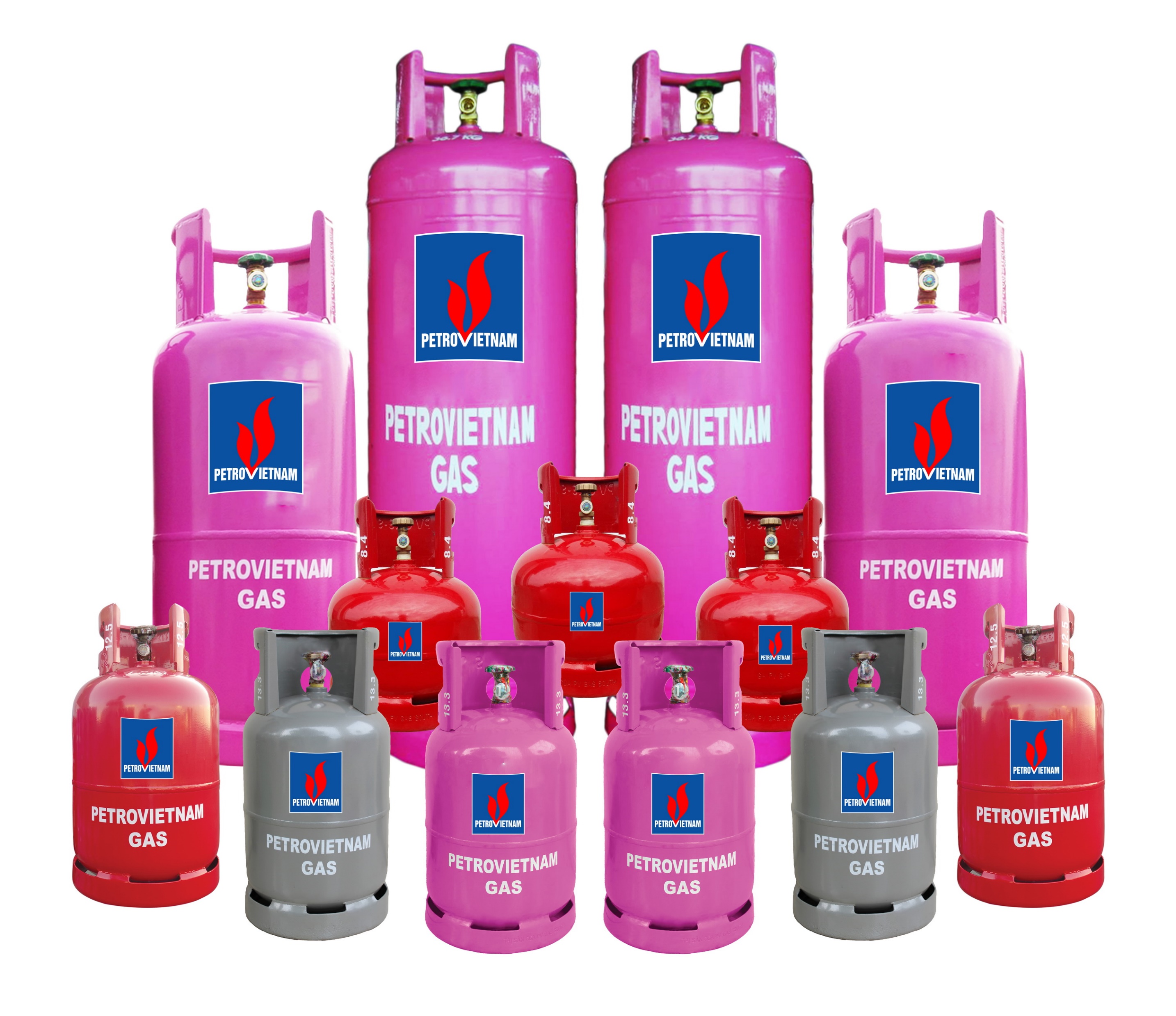 KHÍ GA
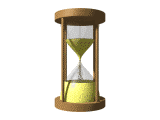 5
4
3
7
10
6
2
1
8
Hết giờ
9
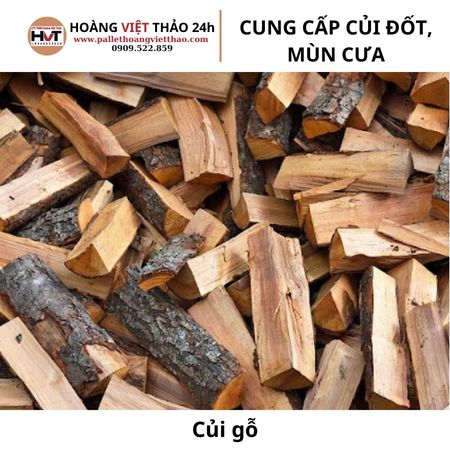 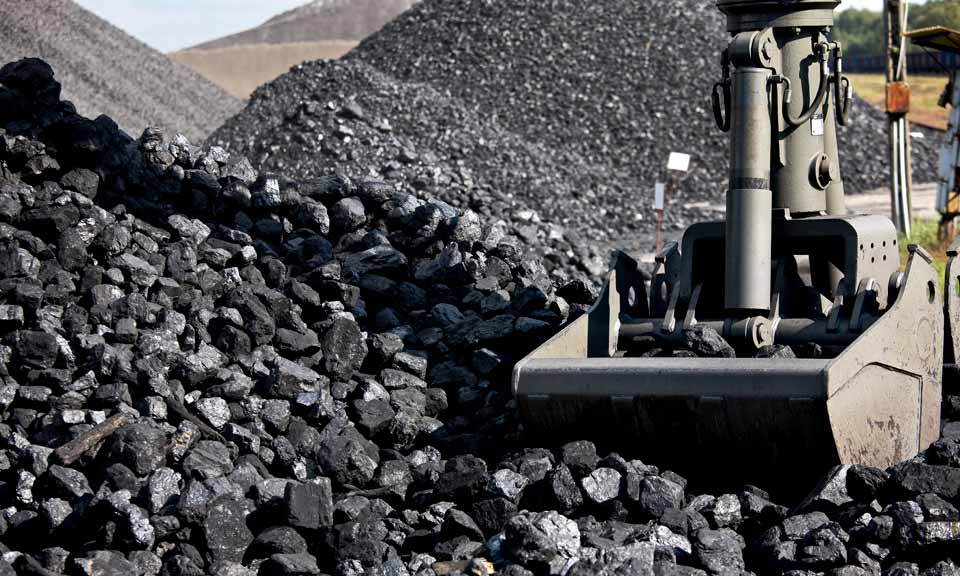 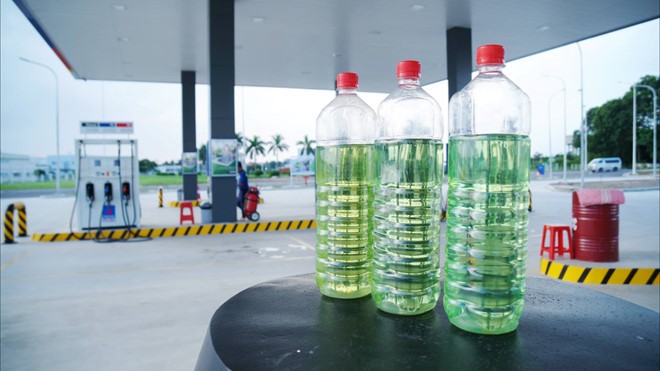 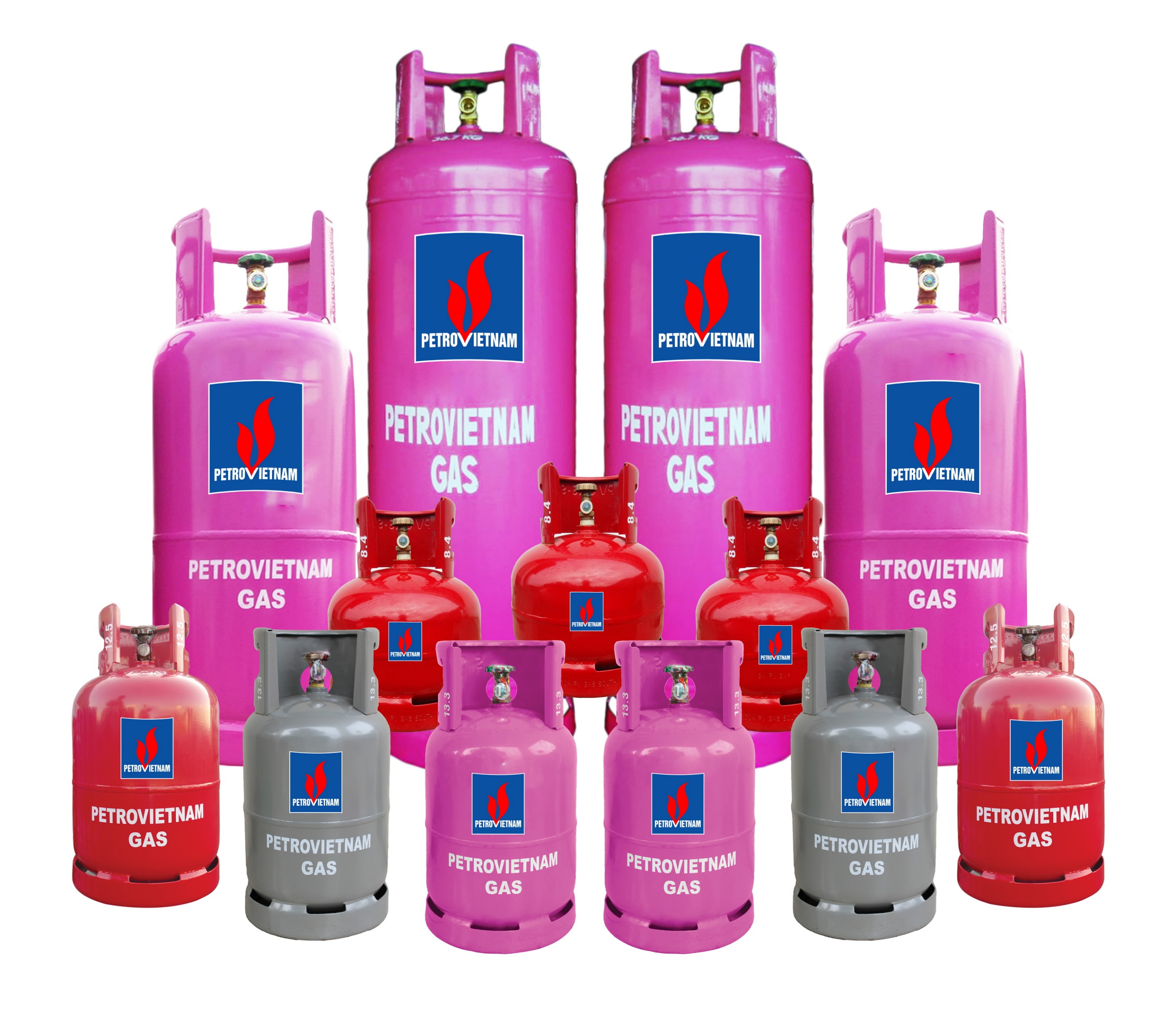 NHIÊN LIỆU
CHỦ ĐỀ 10. NĂNG LƯỢNG VÀ CUỘC SỐNG
Bài 41. Năng lượng
Bài 42. Bảo toàn năng lượng 
và sử dụng năng lượng
TIẾT 32     BÀI 41. NĂNG LƯỢNG
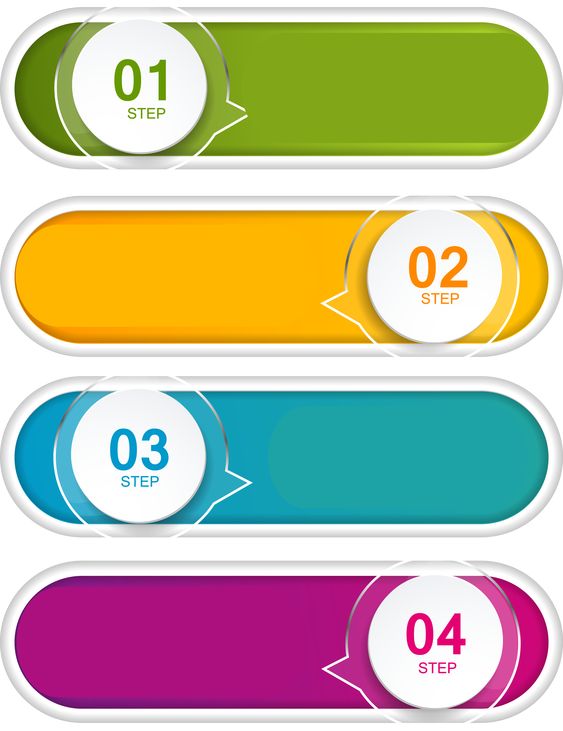 Các dạng năng lượng
Đặc trưng của năng lượng
Nhiên liệu và năng lượng tái tạo
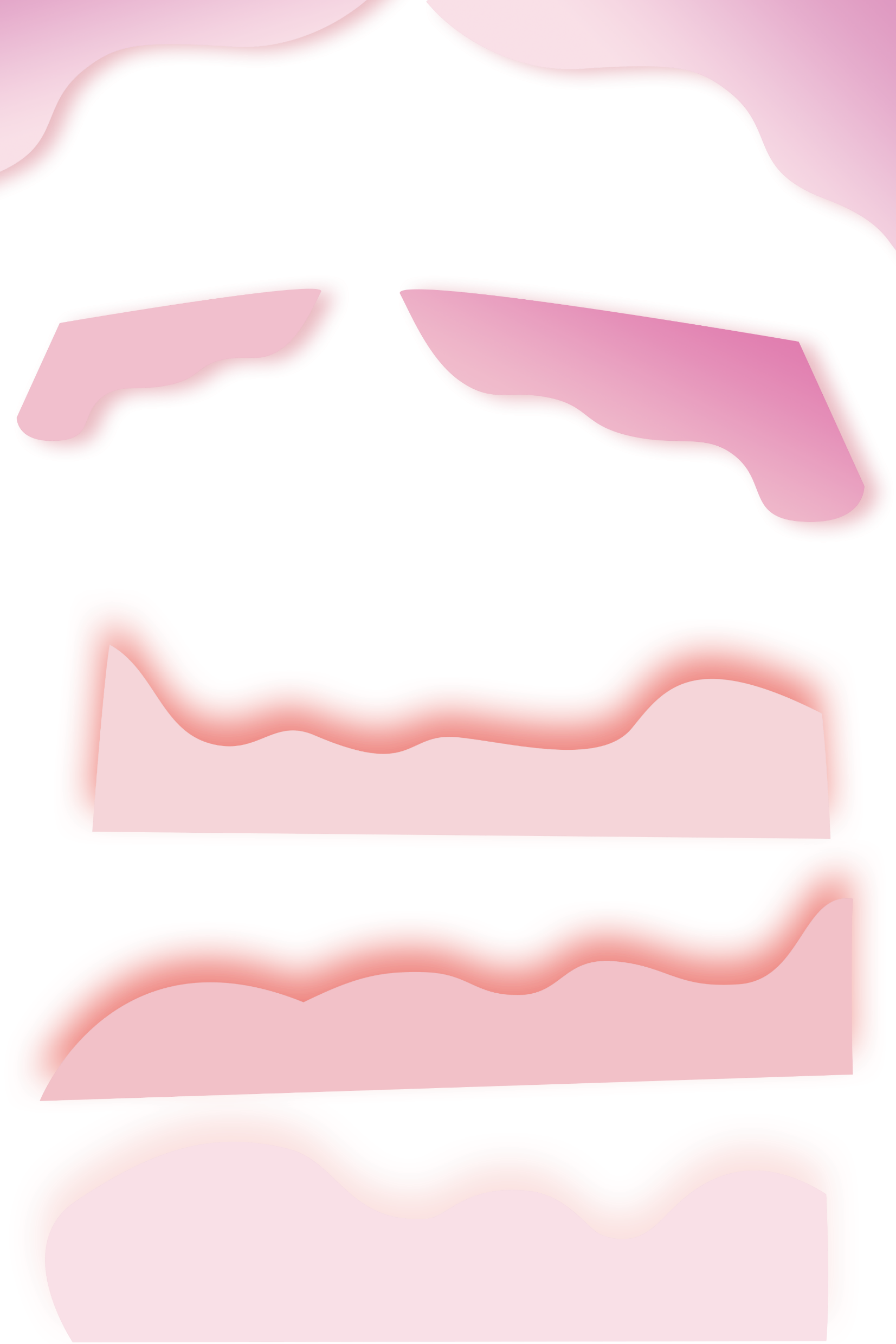 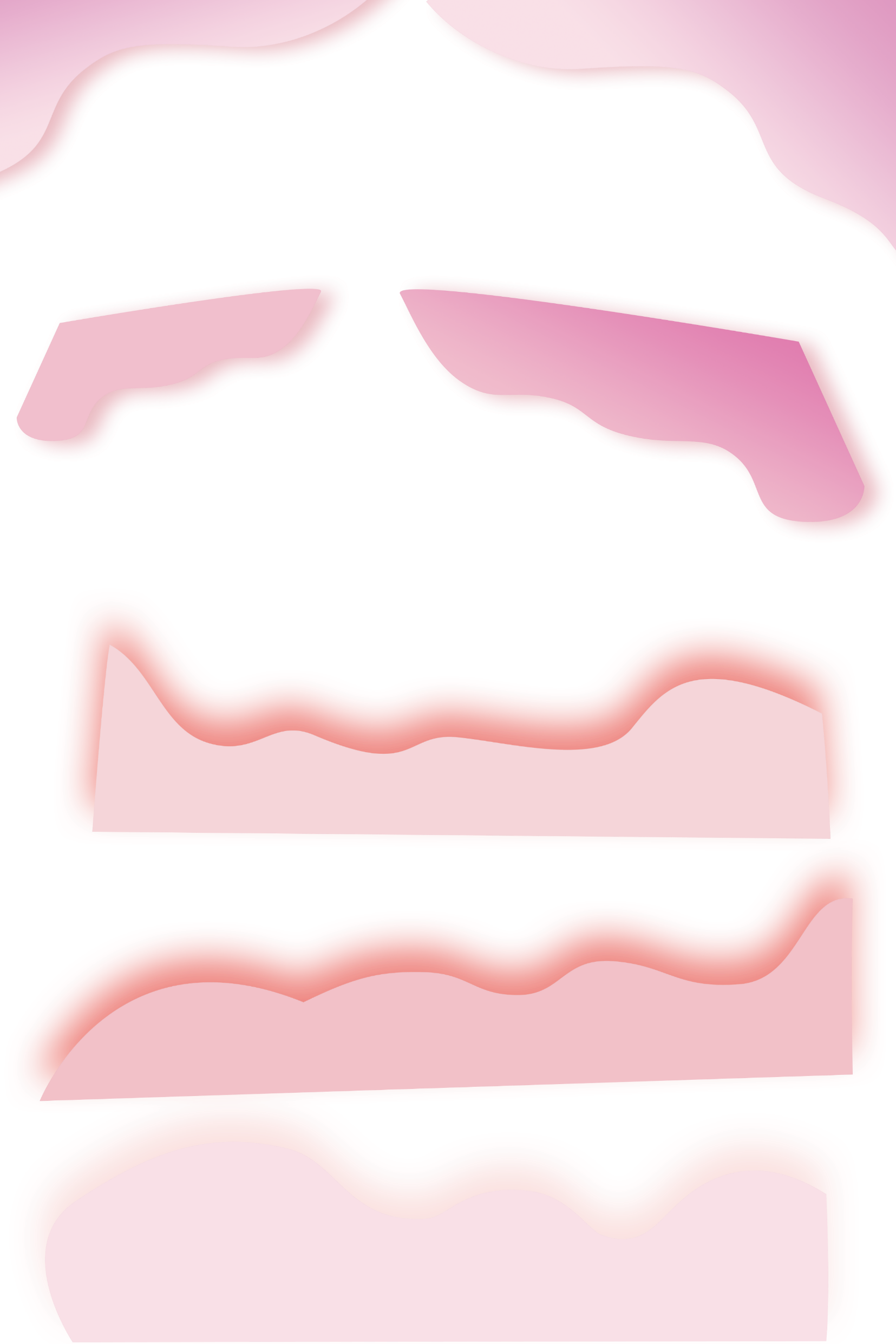 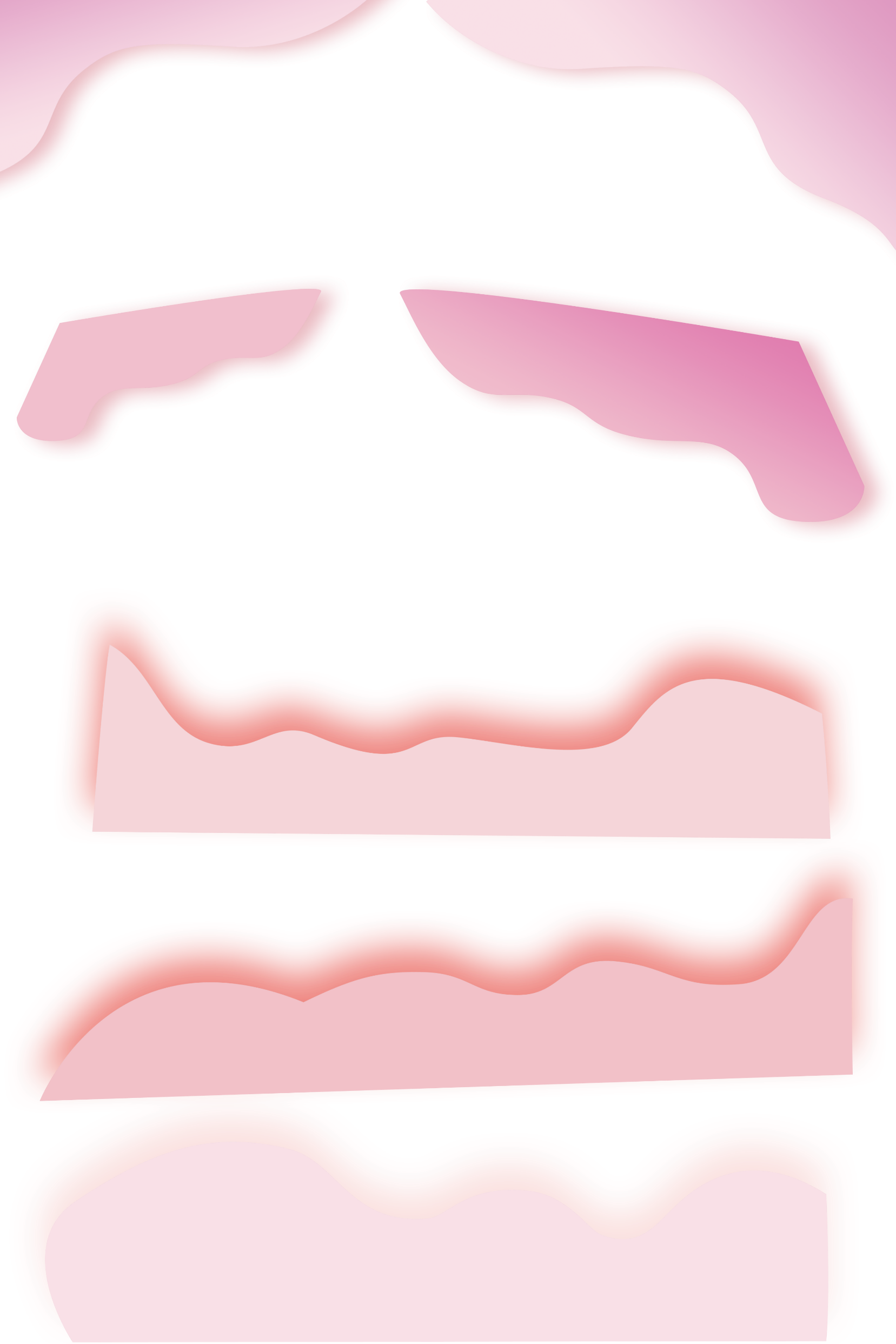 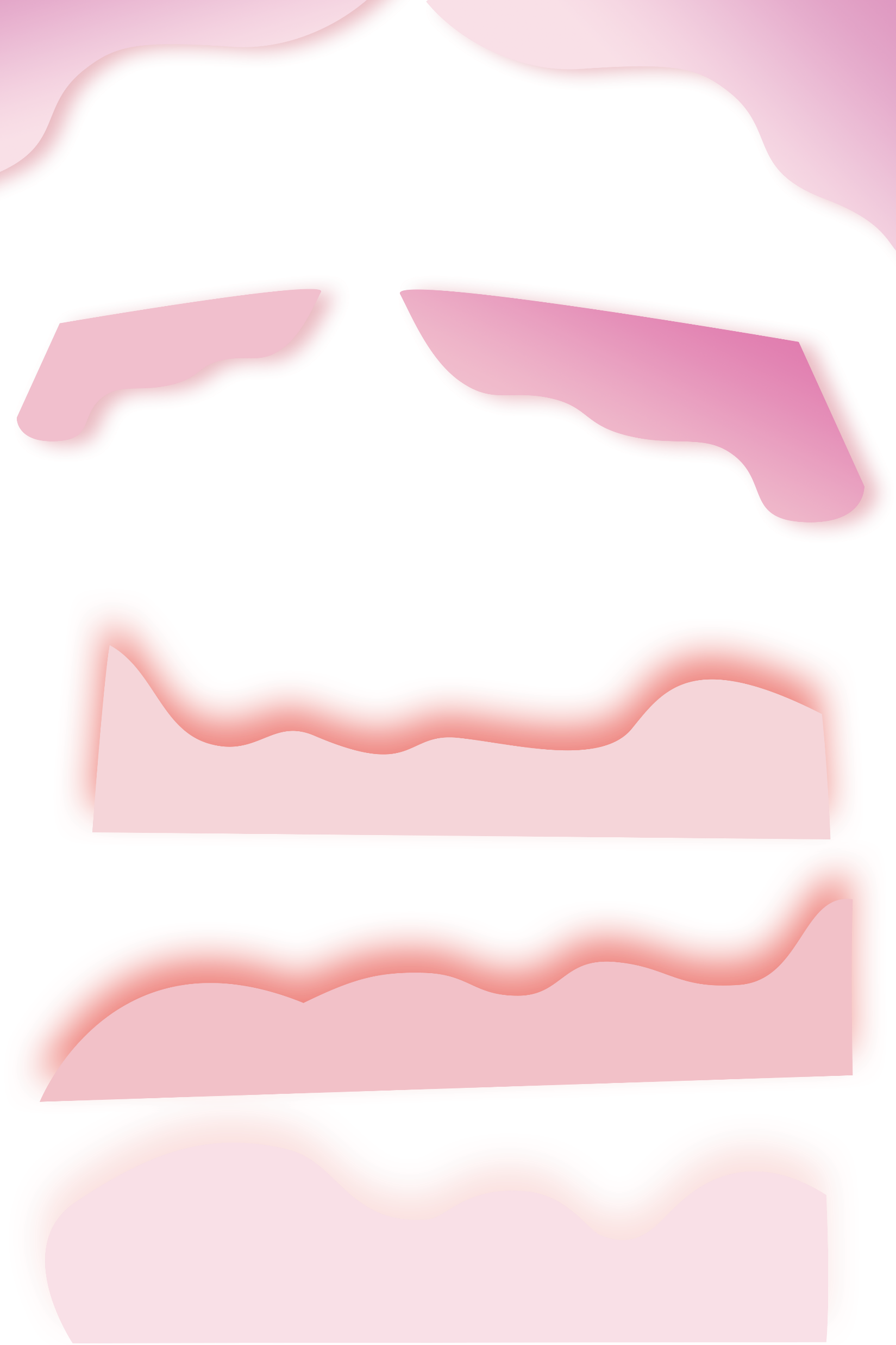 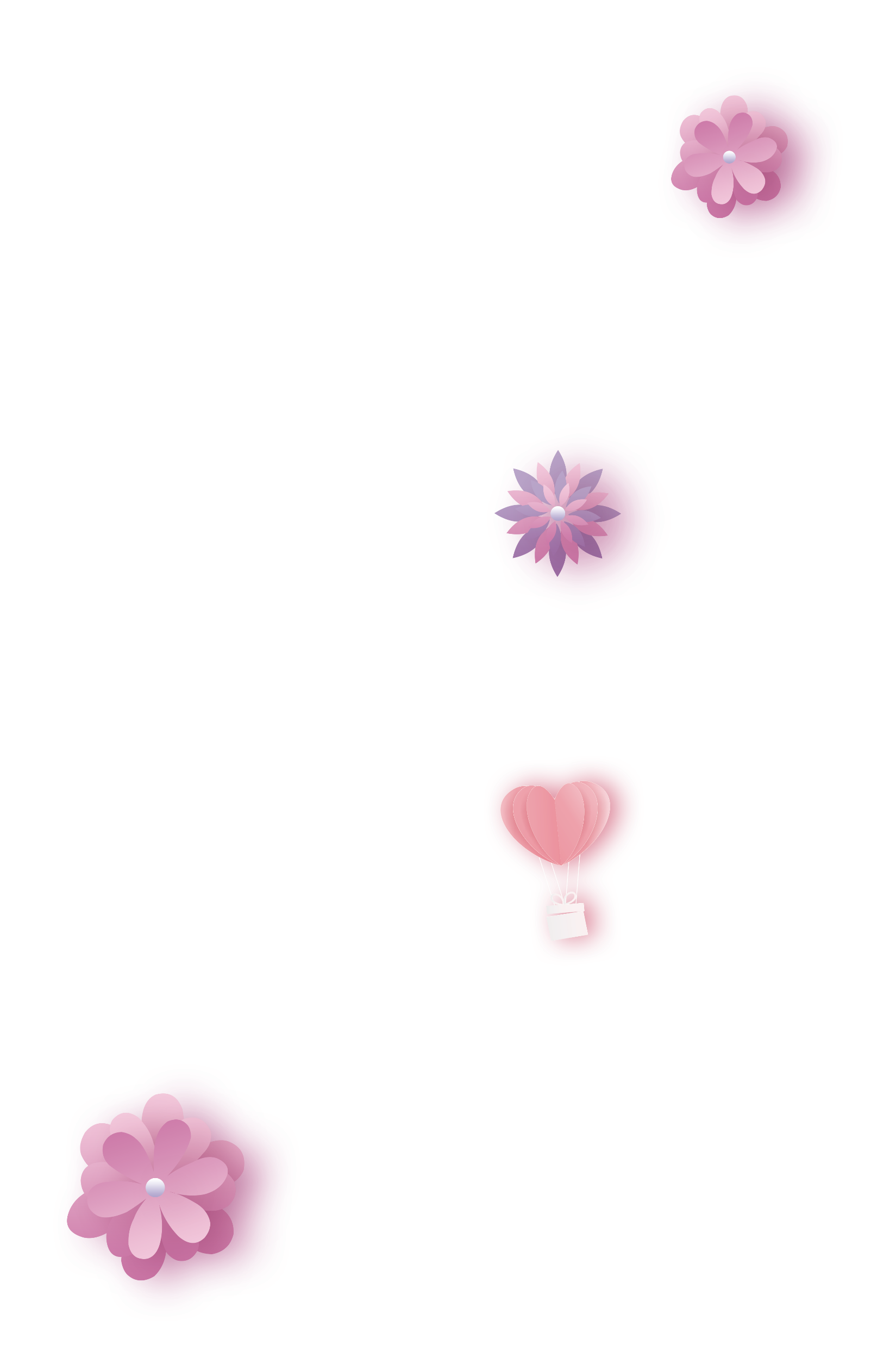 03
Nhiên liệu và năng lượng tái tạo
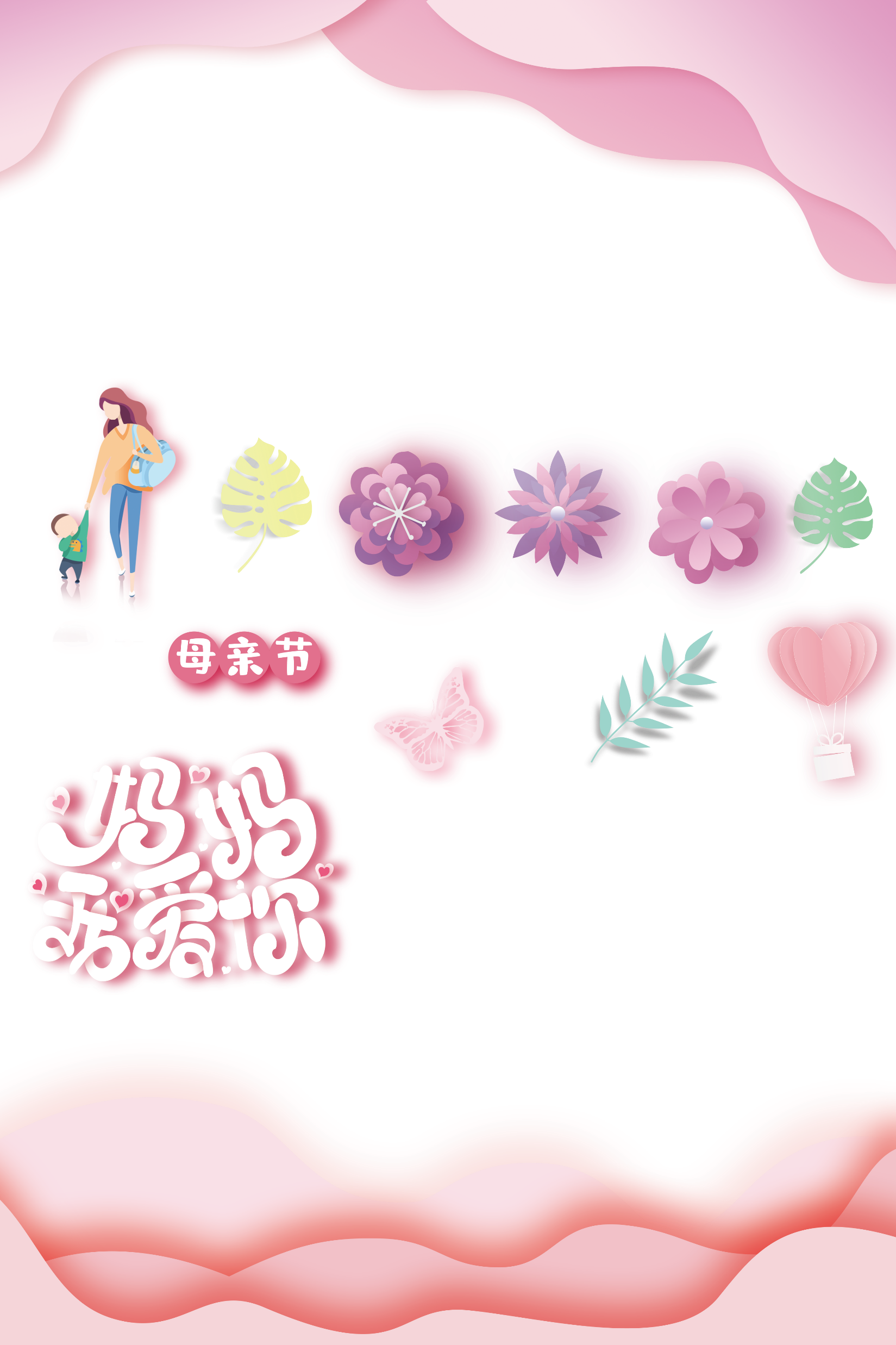 HOẠT ĐỘNG NHÓM THEO CẶP ĐÔI
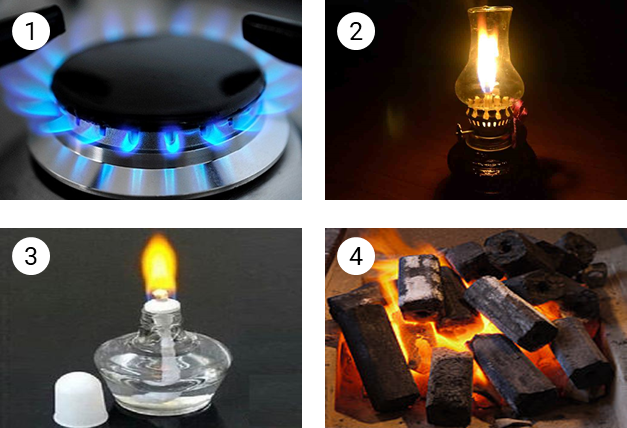 a. Tìm hiểu về nhiên liệu
Câu 1: Khi bị đốt cháy, nhiên liệu giải phóng năng lượng dưới dạng nào?
Câu 2: Biểu hiện nào thể hiện các dạng năng lượng đó?
Trả lời
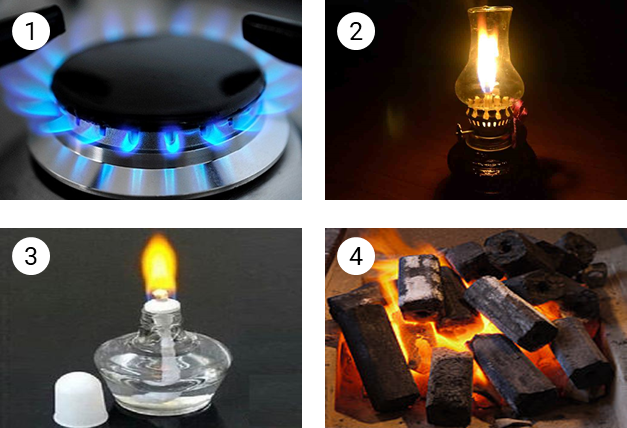 Câu 1: Khi bị đốt cháy, nhiên liệu giải phóng năng lượng dưới dạng nhiệt và ánh sáng.
Câu 2: Biểu hiện làm cho môi trường xung quanh nóng lên và làm sáng thêm không gian xung quanh.
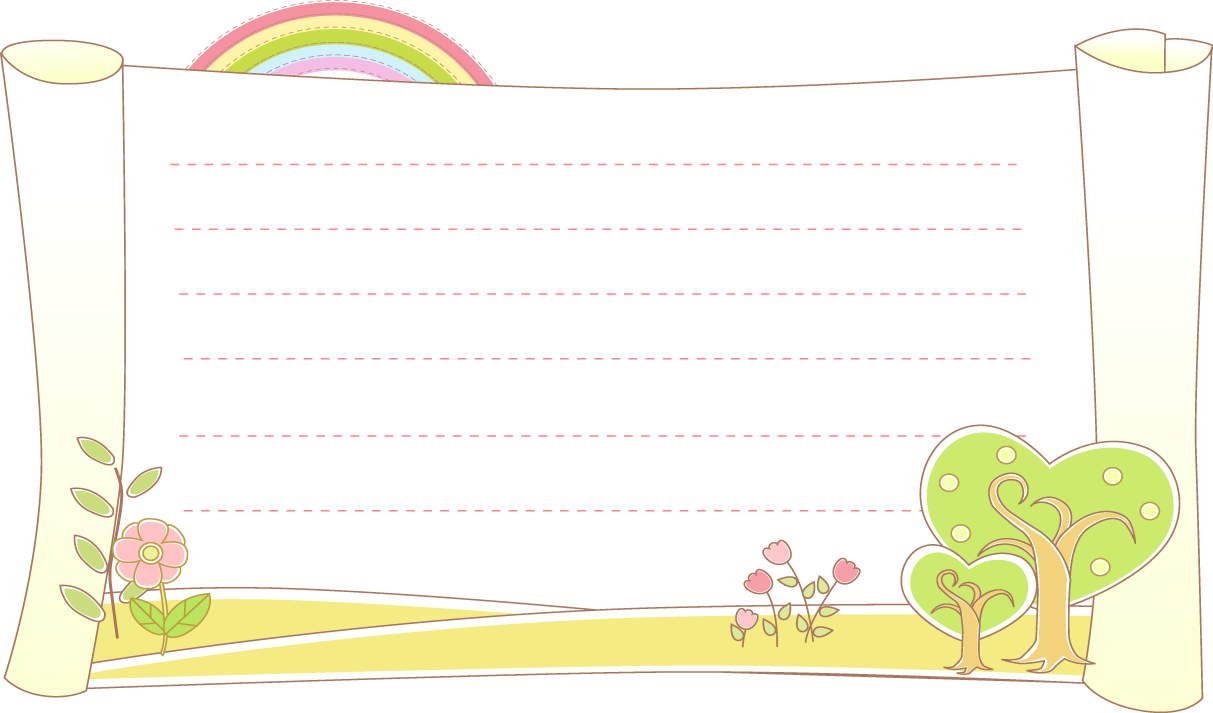 3. Nhiên liệu và năng lượng tái tạo:
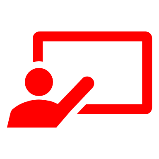 Tìm hiểu về nhiên liệu:
- Nhiên liệu là các vật liệu khi bị đốt cháy giải phóng năng lượng dưới dạng nhiệt và ánh sáng.
Em hãy cho biết những ứng dụng trong đời sống khi đốt cháy nhiên liệu?
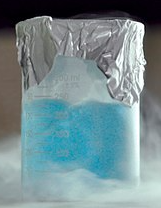 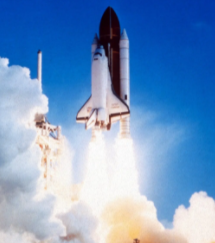 - Oxygen lỏng dùng đốt nhiên liệu tên lửa và tàu vũ trụ
- Phá băng bằng hỗn hợp nổ chứa oxygen lỏng
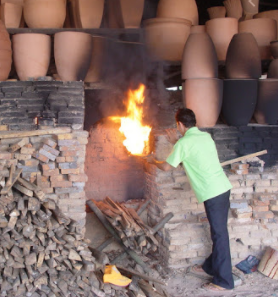 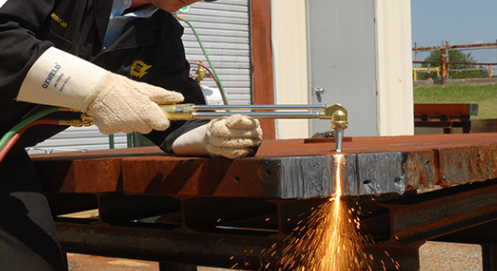 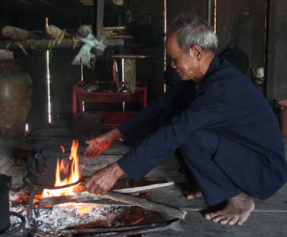 - Cắt kim loại bằng khí cháy acetylene
- Nung gốm sứ bằng than, củi,…
- Đốt cháy than, củi, khí tự nhiên để đun nấu, sưởi ấm
b. Tìm hiểu về năng lượng tái tạo.
Thảo luận nhóm 
+ Các nhà máy điện ở hình 41.4 sử dụng năng lượng gì? 
+ Nguồn cung cấp những năng lượng đó có đặc điểm gì chung? 
+ Theo nguồn gốc vật chất của năng lượng, chúng thuộc dạng năng lượng nào?
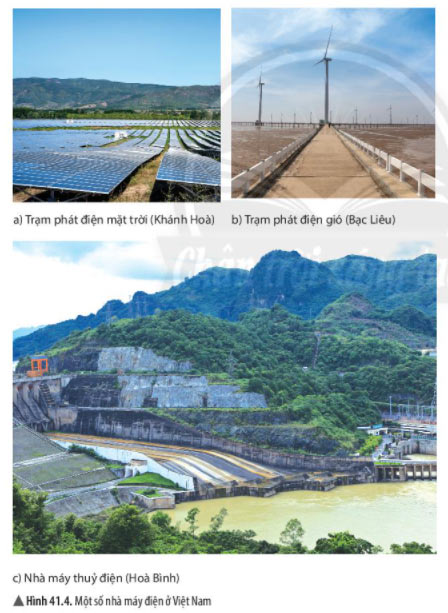 Qua kết quả thảo luận em hãy cho biết Năng lượng tái tạo là gì?
Năng lượng tái tạo là năng lượng từ những nguồn liên tục được coi là vô hạn như Mặt Trời, gió, thủy triều, sóng, …
Kể tên một số dạng năng lượng tái tạo mà em biết.
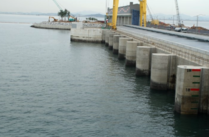 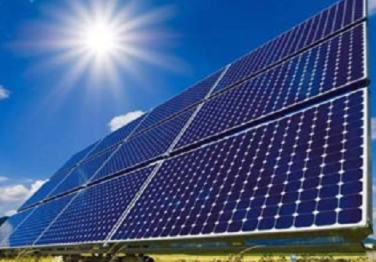 Tấm pin năng lượng mặt trời
Trạm điện thủy triều Sihwa Lake, Hàn Quốc
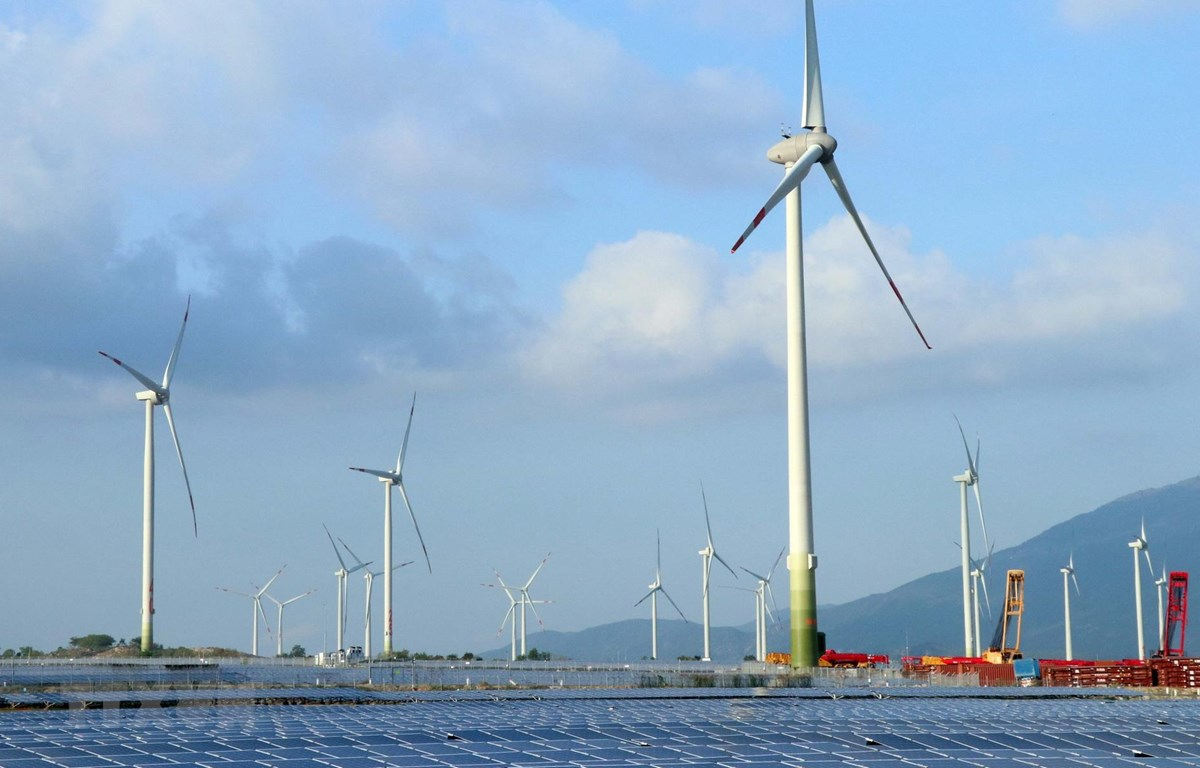 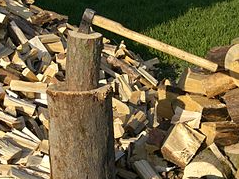 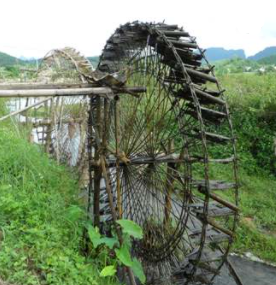 Máy phát điện gió tại Ninh Thuận
Bánh xe nước hay guồng nước.
Gỗ là nguồn sinh khối điển hình
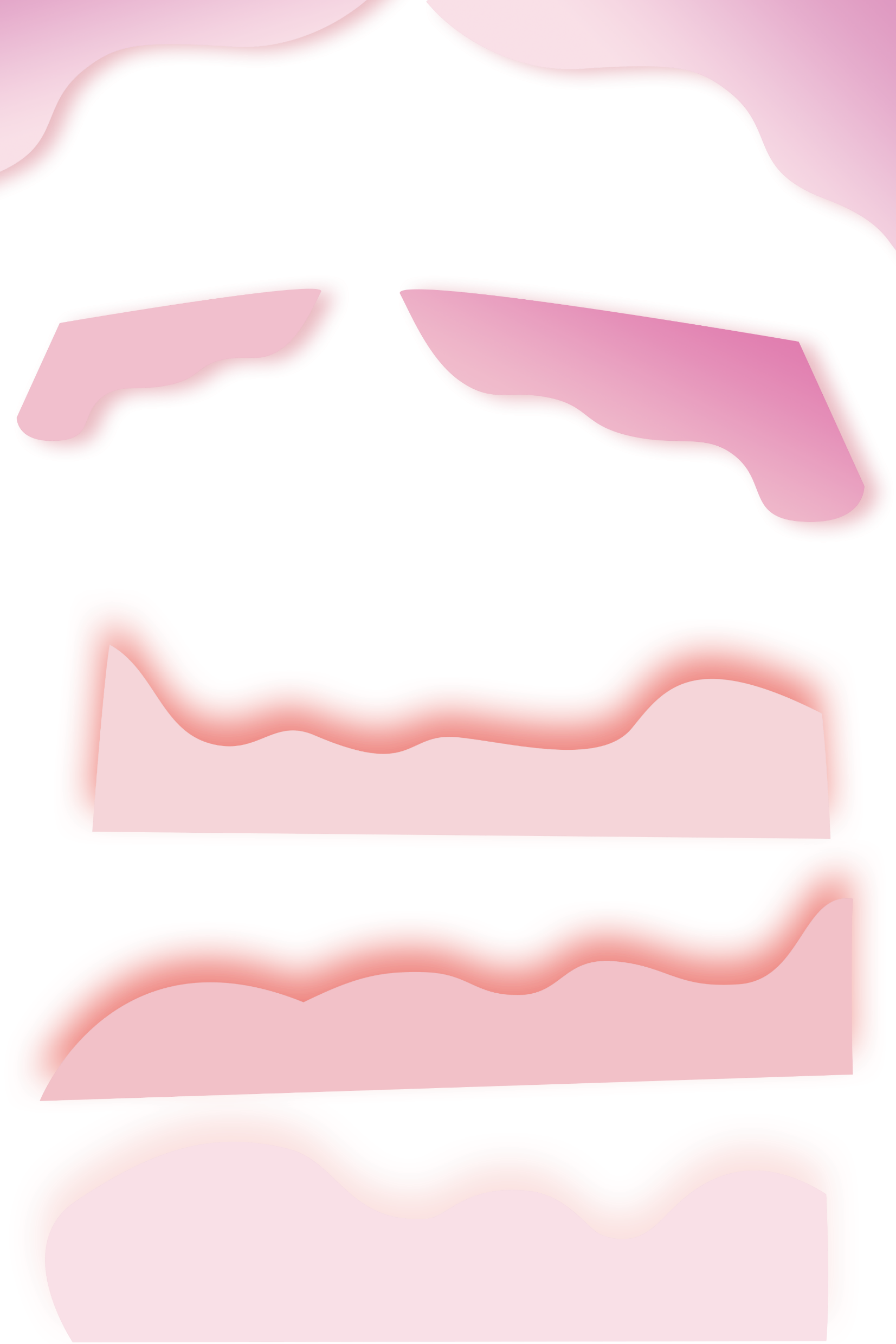 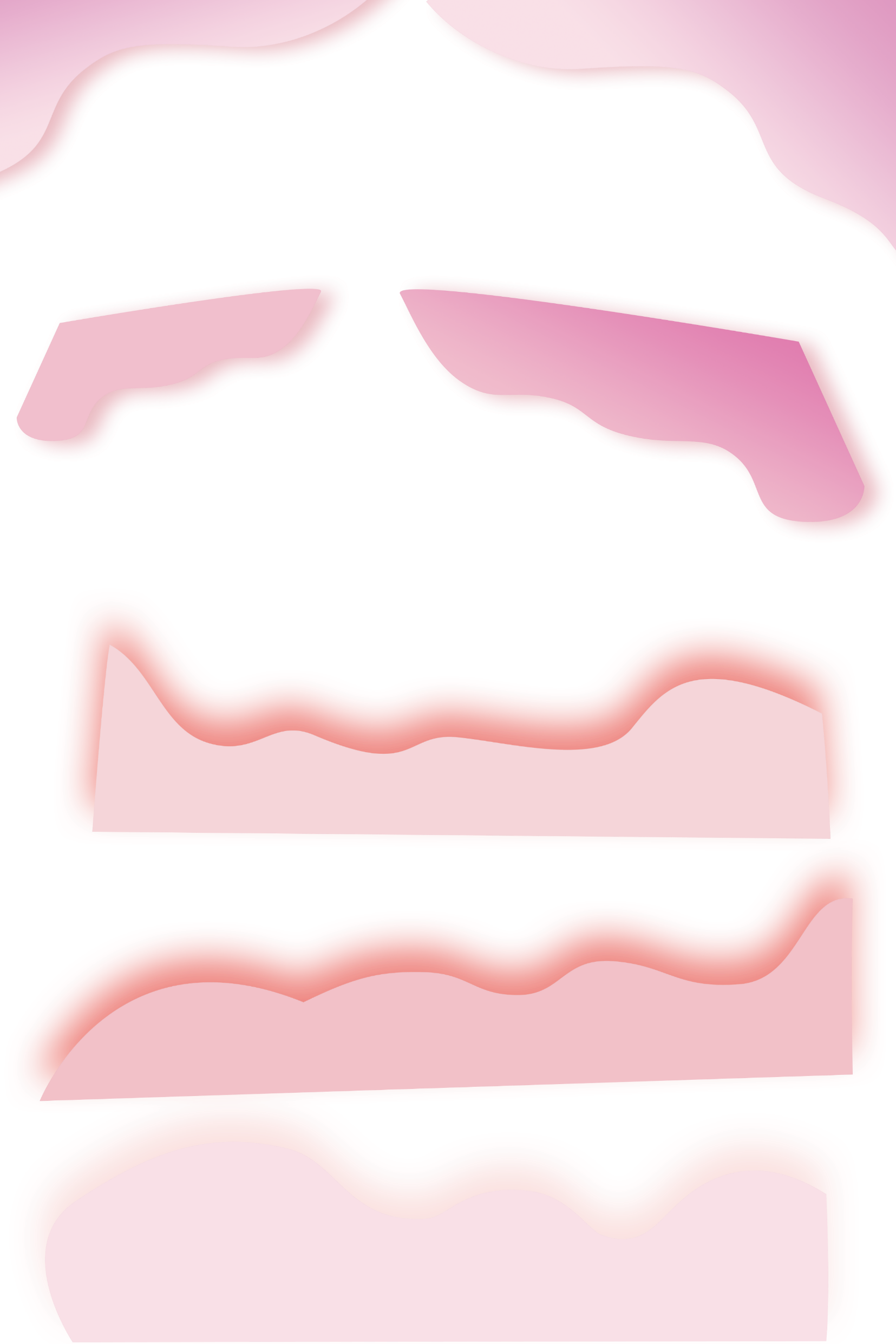 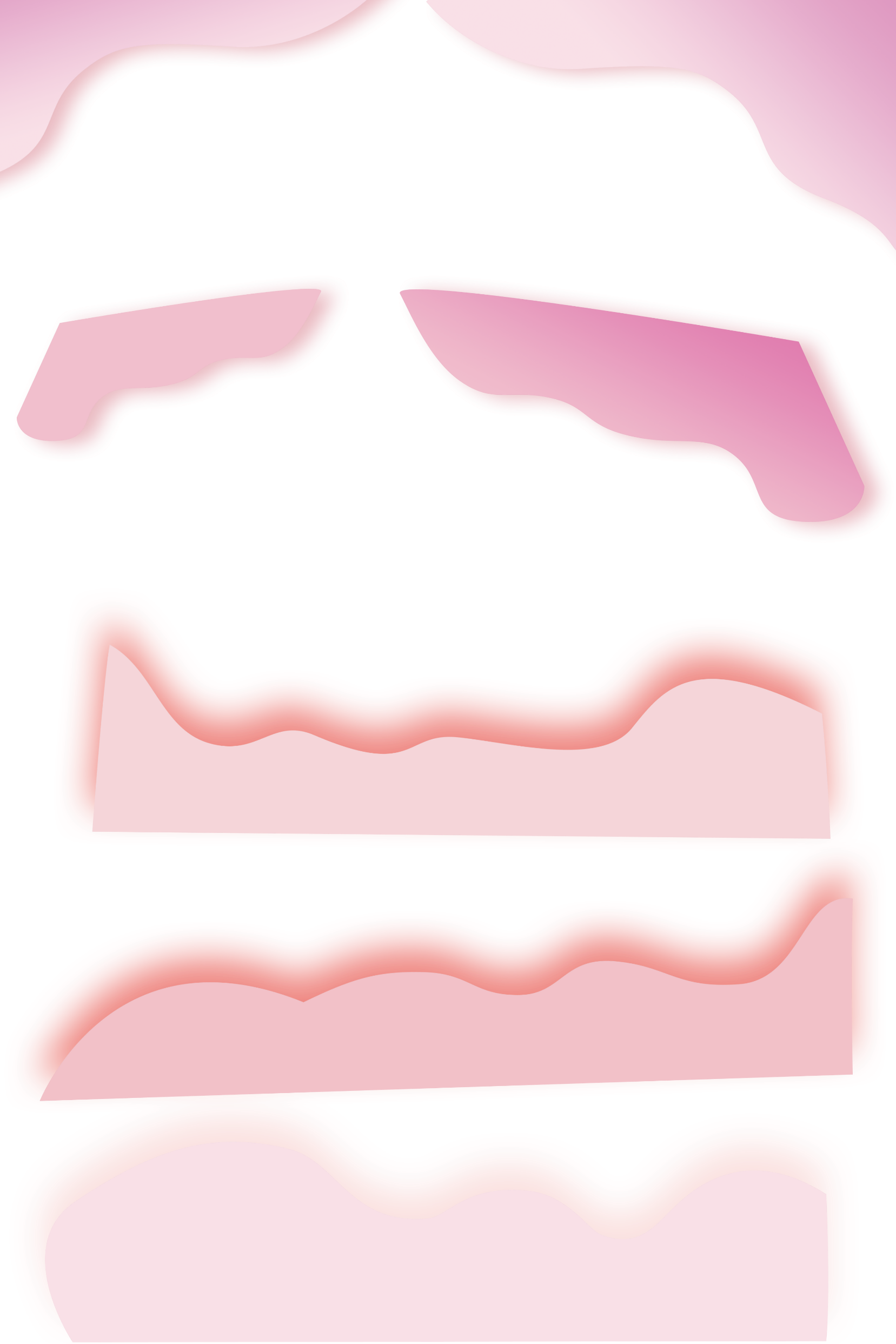 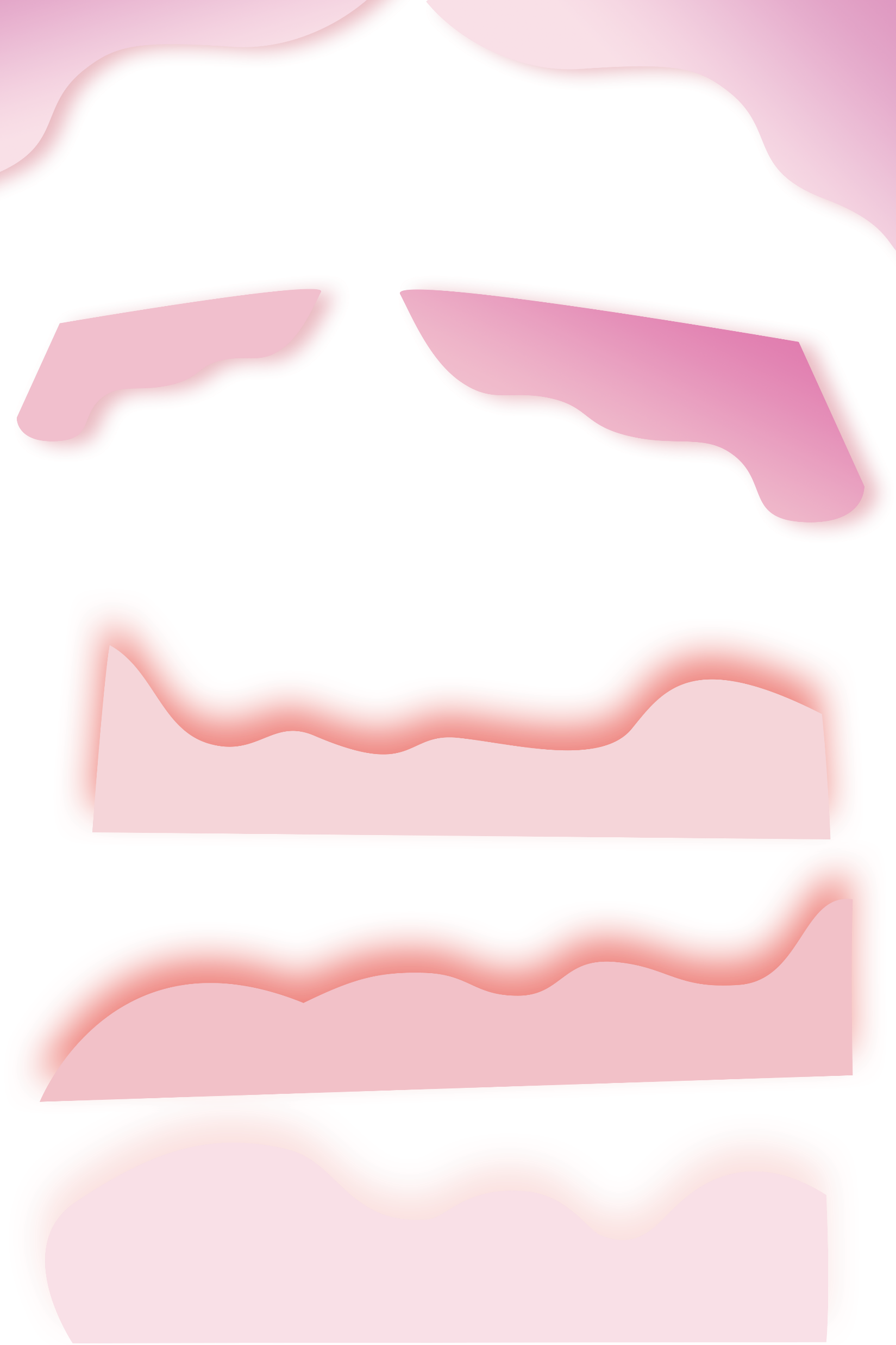 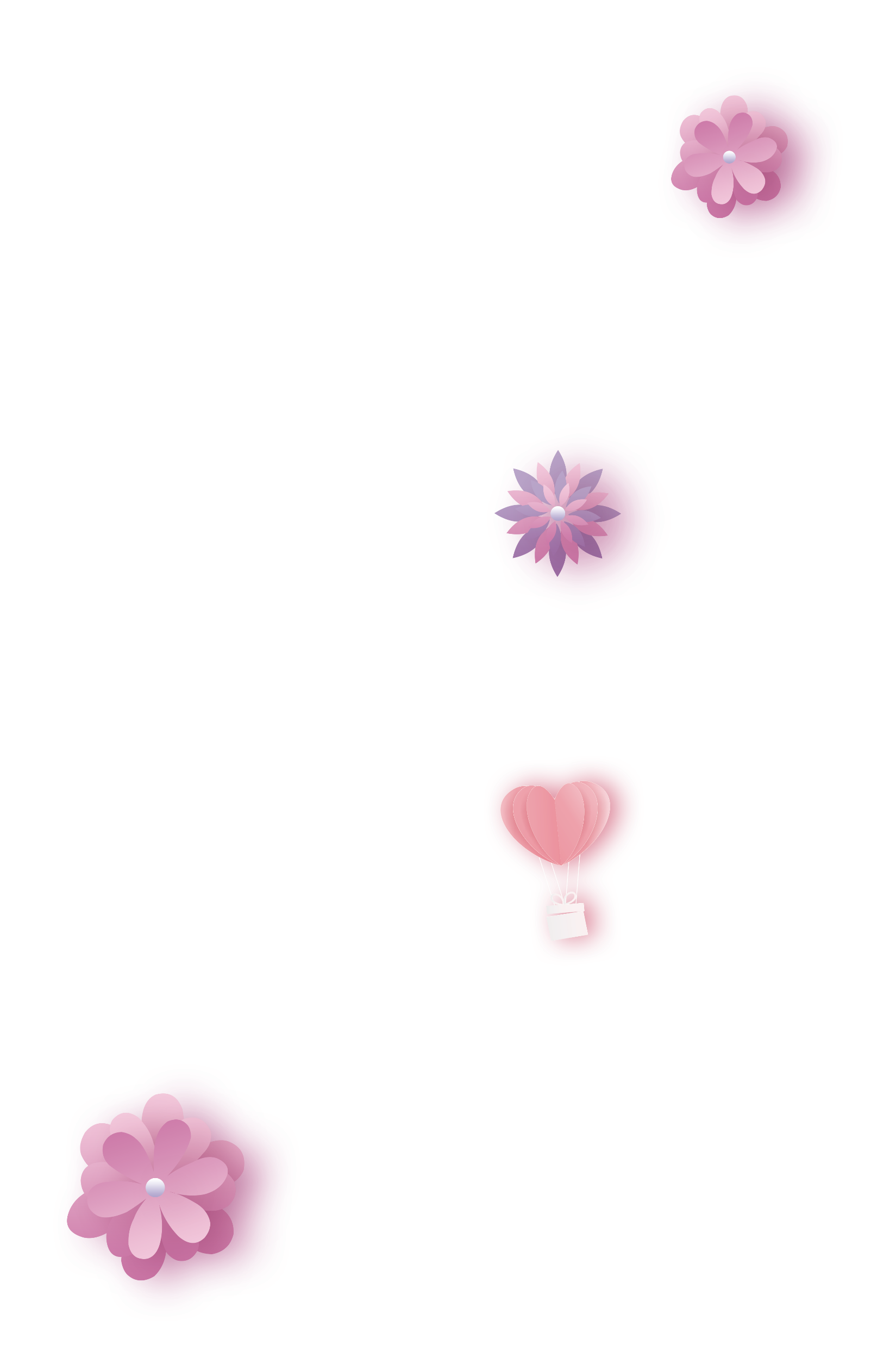 04
Luyện tập
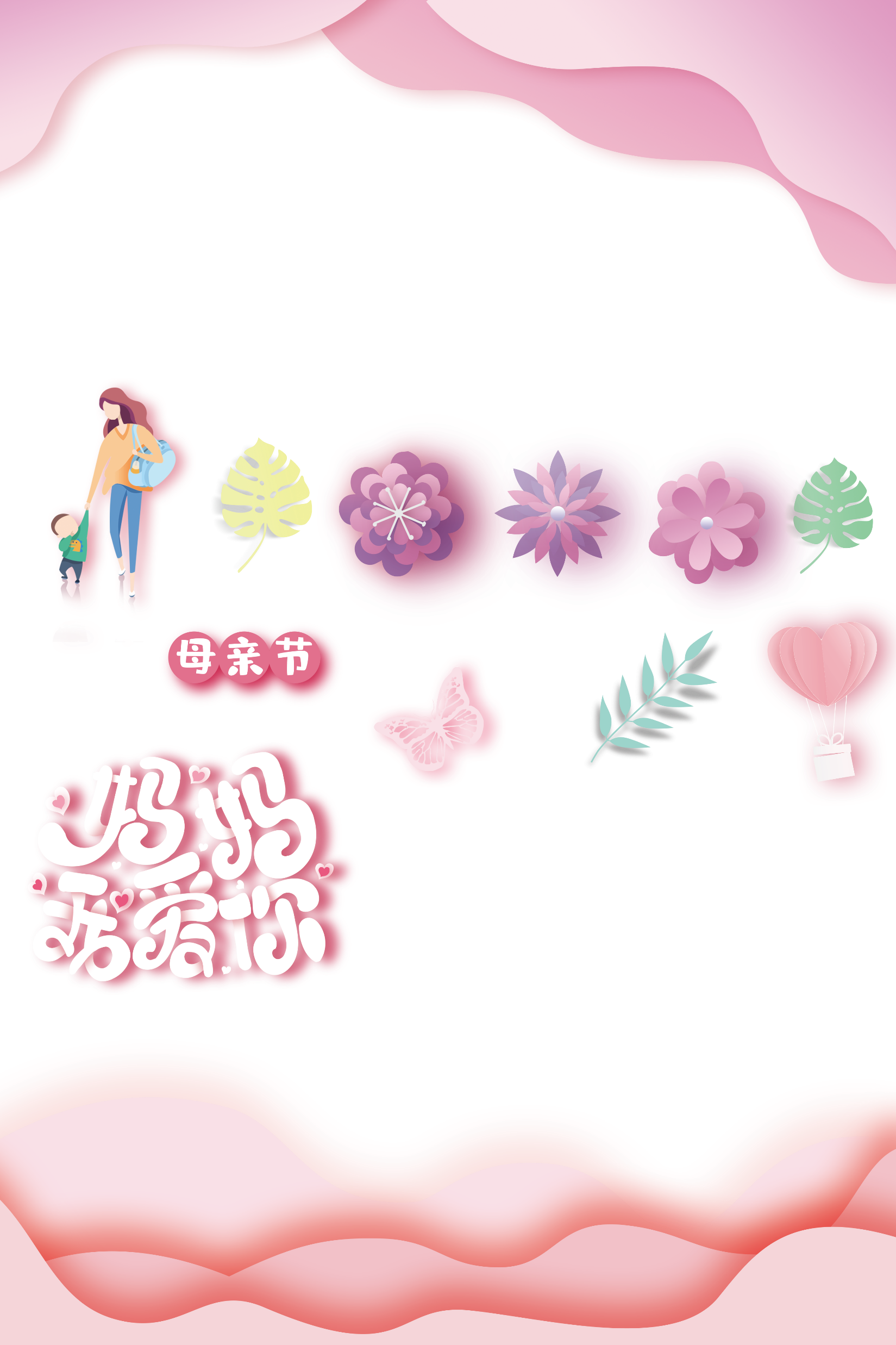 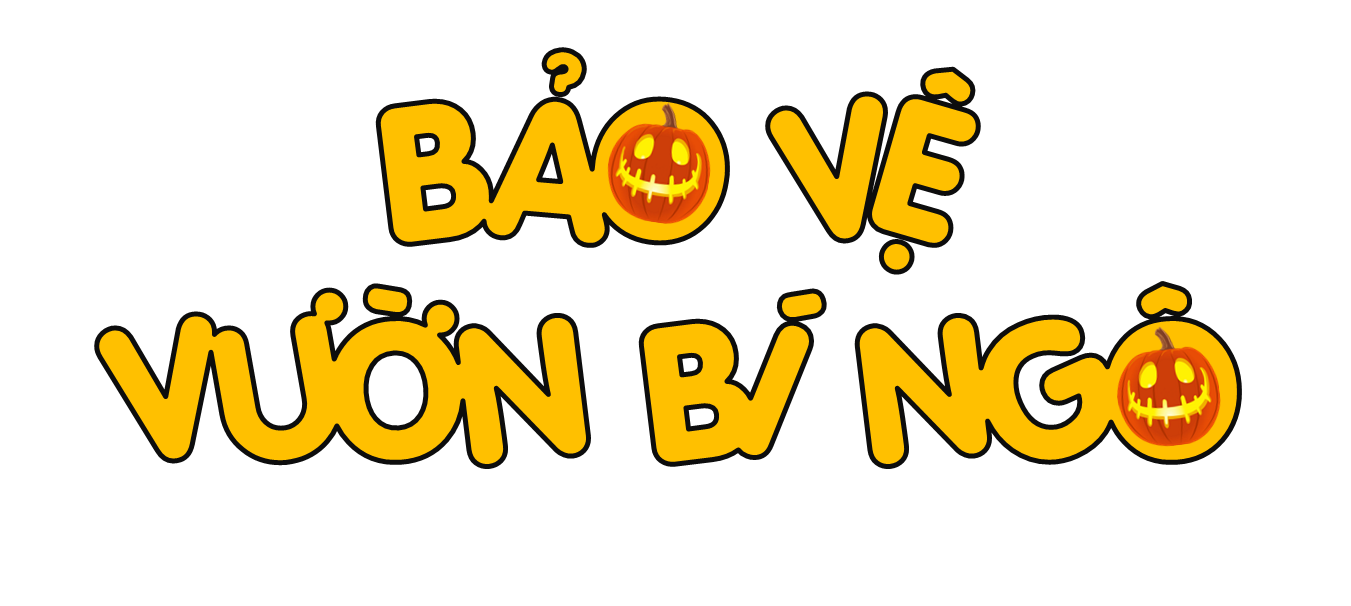 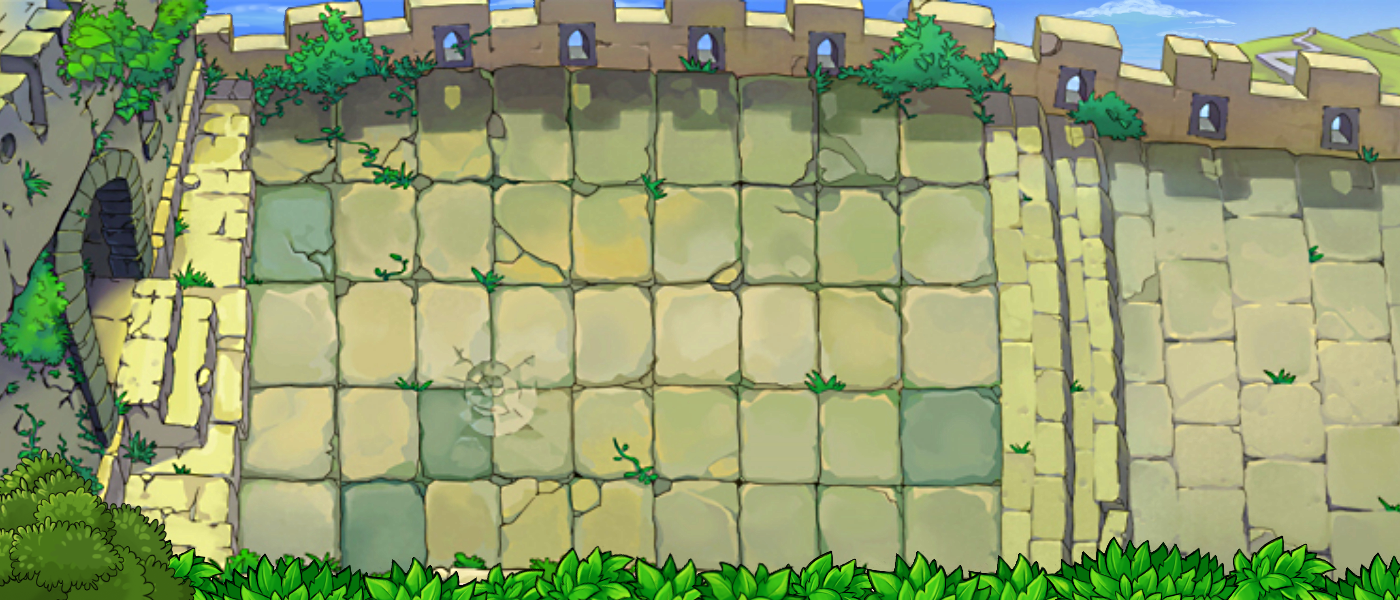 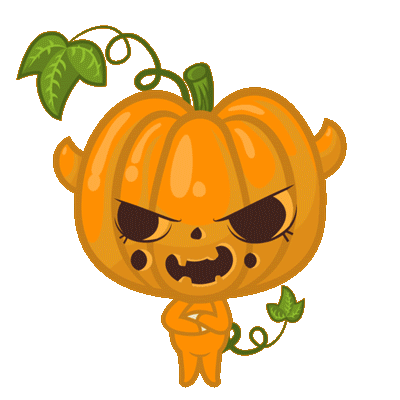 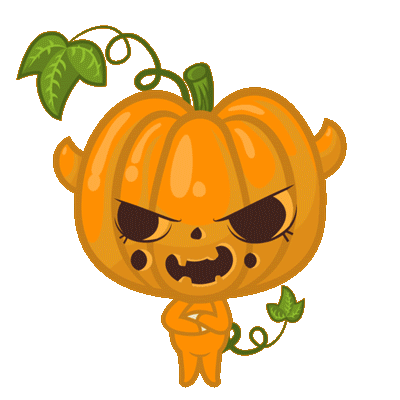 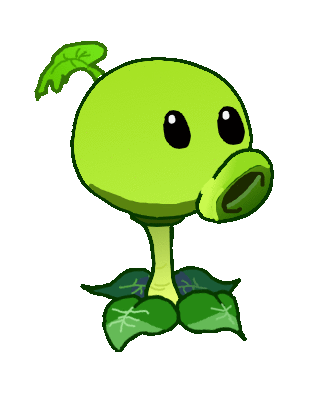 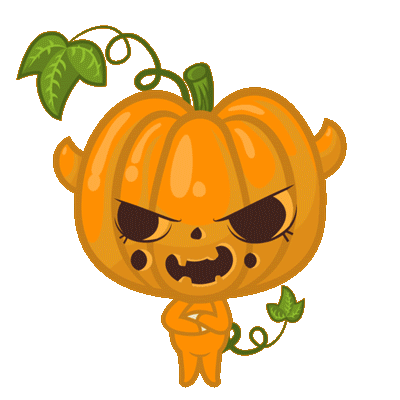 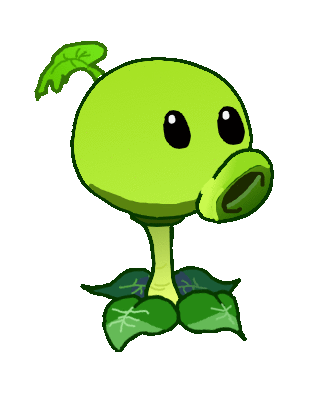 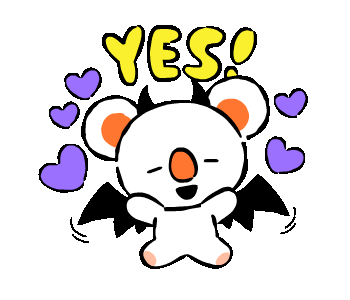 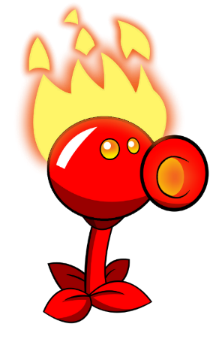 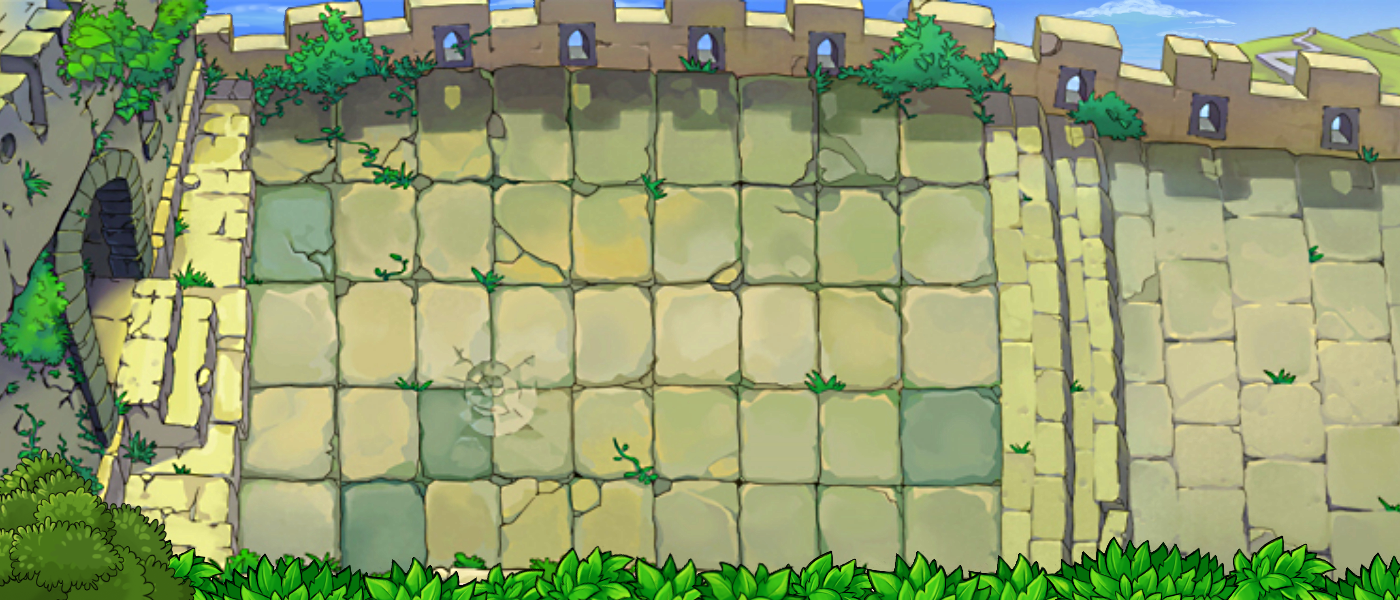 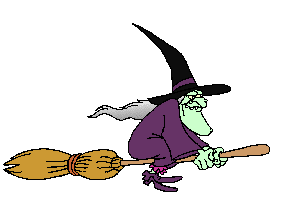 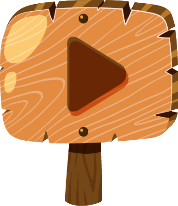 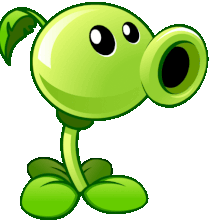 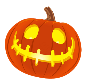 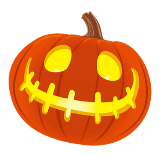 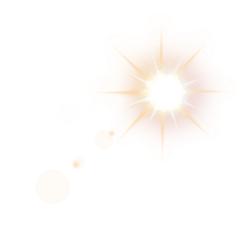 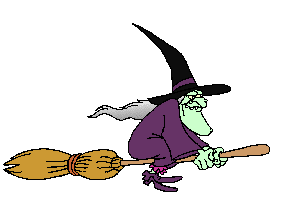 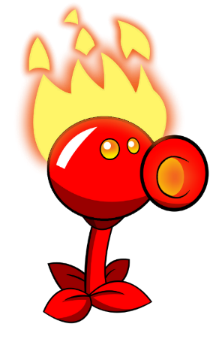 1
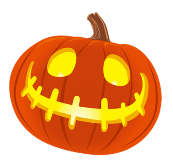 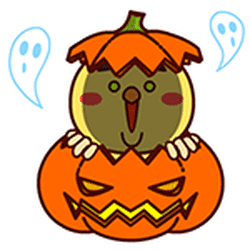 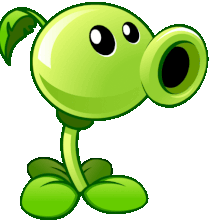 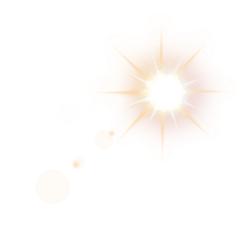 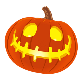 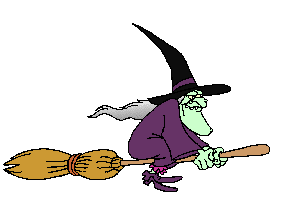 2
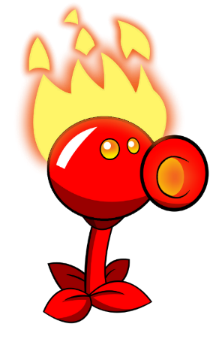 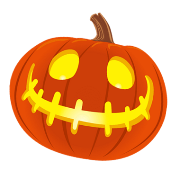 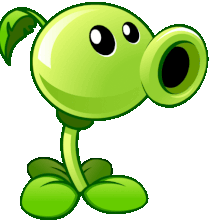 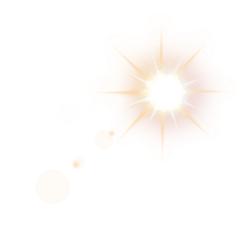 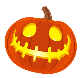 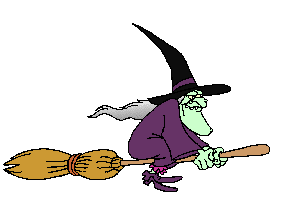 3
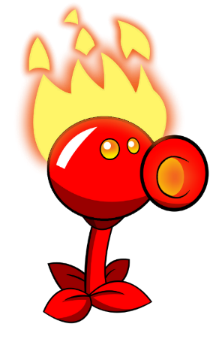 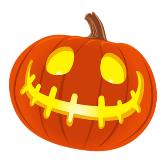 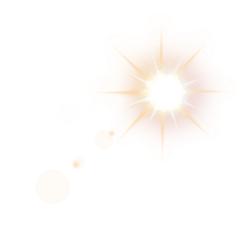 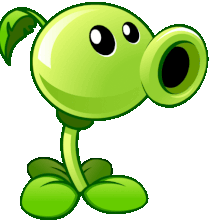 4
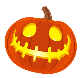 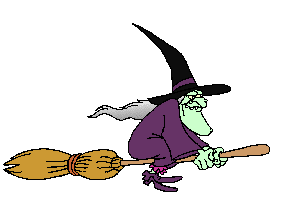 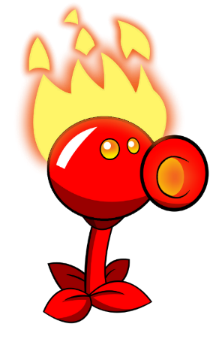 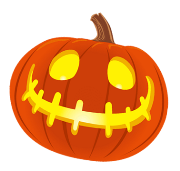 5
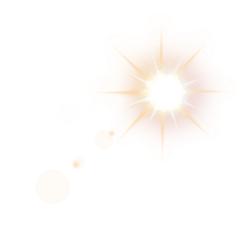 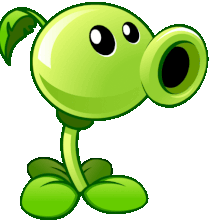 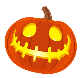 [Speaker Notes: Thầy cô nhấn vào từng số phía phải slide để chuyển sang câu hỏi tương ứng.
Sau khi HS trả lời xong, thầy/ cô nhấn hình cái cây nhún nhún để bắn đạn bí ngô  tiêu diệt phù thủy  lấy lại bí ngô (hoặc nhấn vào hình phù thủy  thua cuộc )]
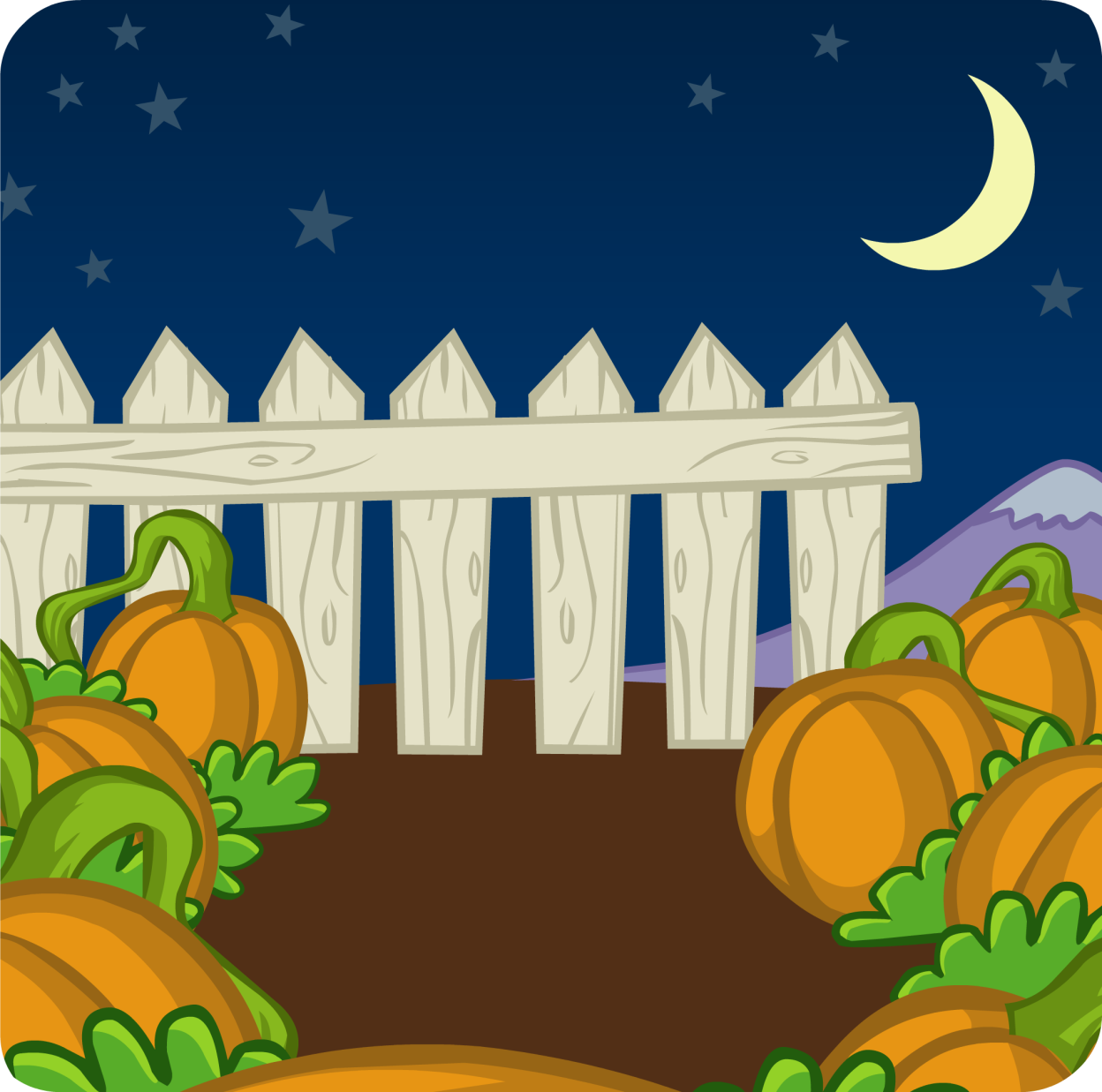 CÂU 1
Khi bắn cung, mũi tên nhận được năng lượng và bay đi. Mũi tên có năng lượng ở dạng nào?
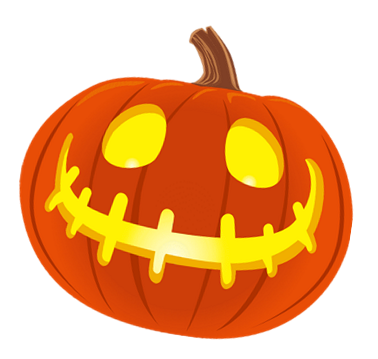 A. Cơ năng
B. Động năng
C. Thế năng
D. Hóa năng
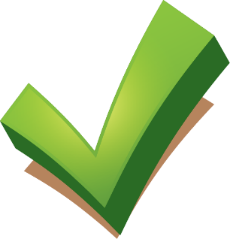 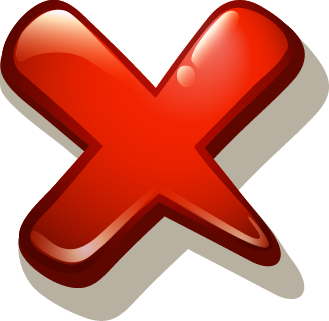 [Speaker Notes: Thầy/ cô cho HS tương tác chọn câu trả lời đúng bằng cấy đưa thẻ giấy (đồ vật) có màu của đáp án.
Thầy/ cô nhấn chọn đáp án để đối chiếu  nhấn hình quả bí ngô để quay lại trang đầu.]
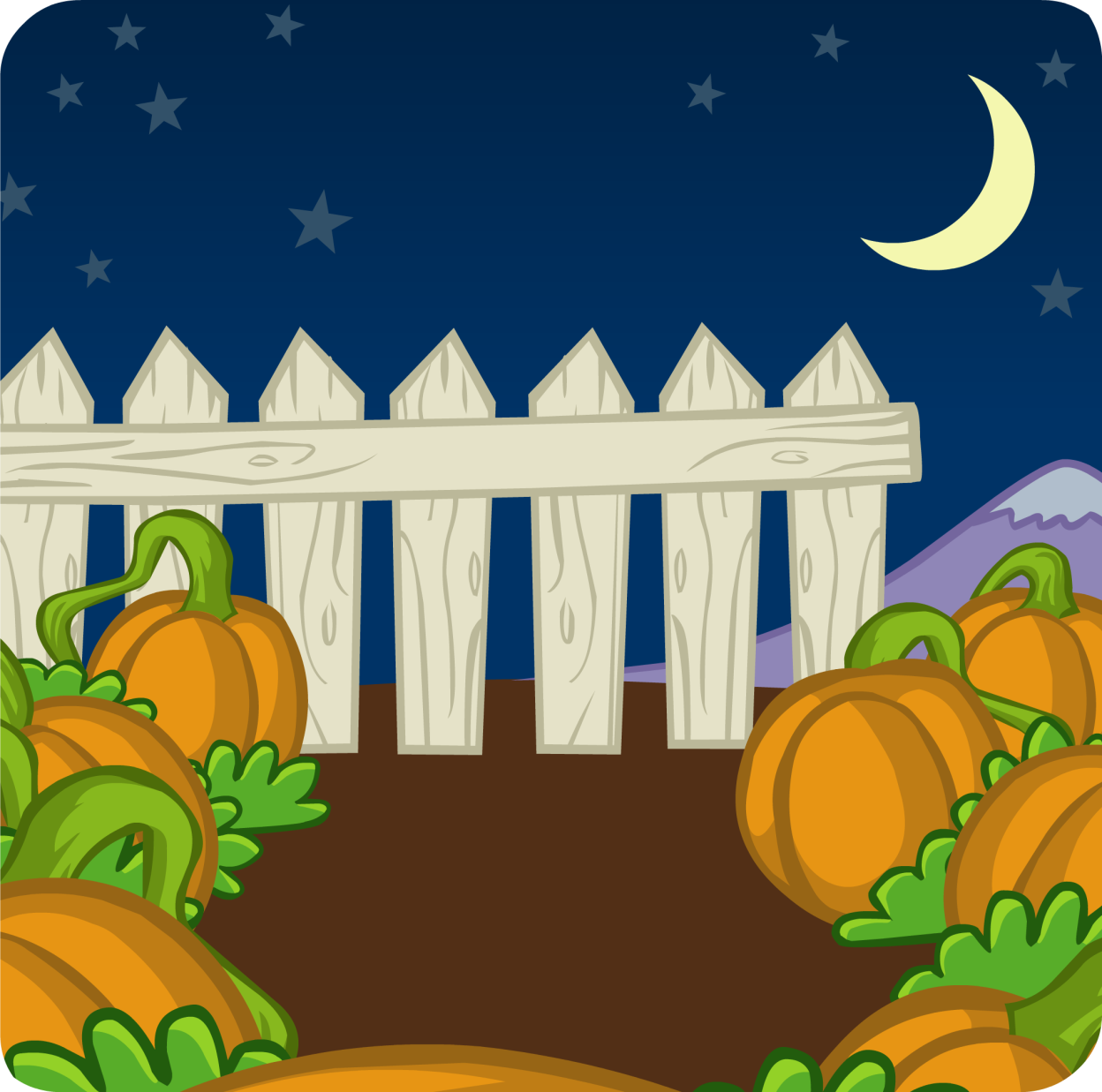 CÂU 2
Những trường hợp nào dưới đây là biểu hiện của nhiệt năng?
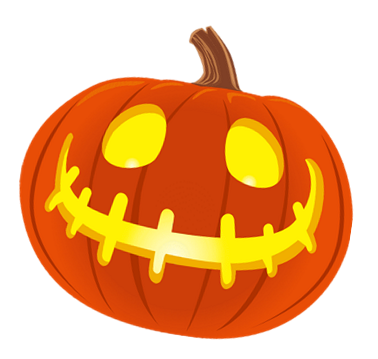 B. Làm cho vật nóng lên
A. Phản chiếu được ánh sáng
C. Truyền được âm
D. Làm cho vật chuyển động
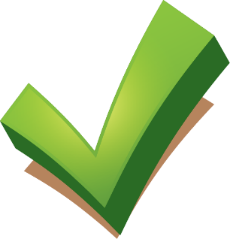 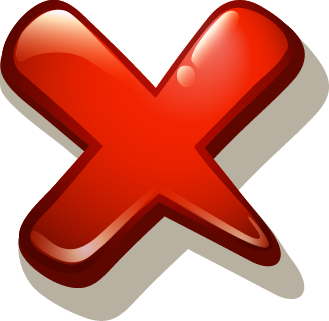 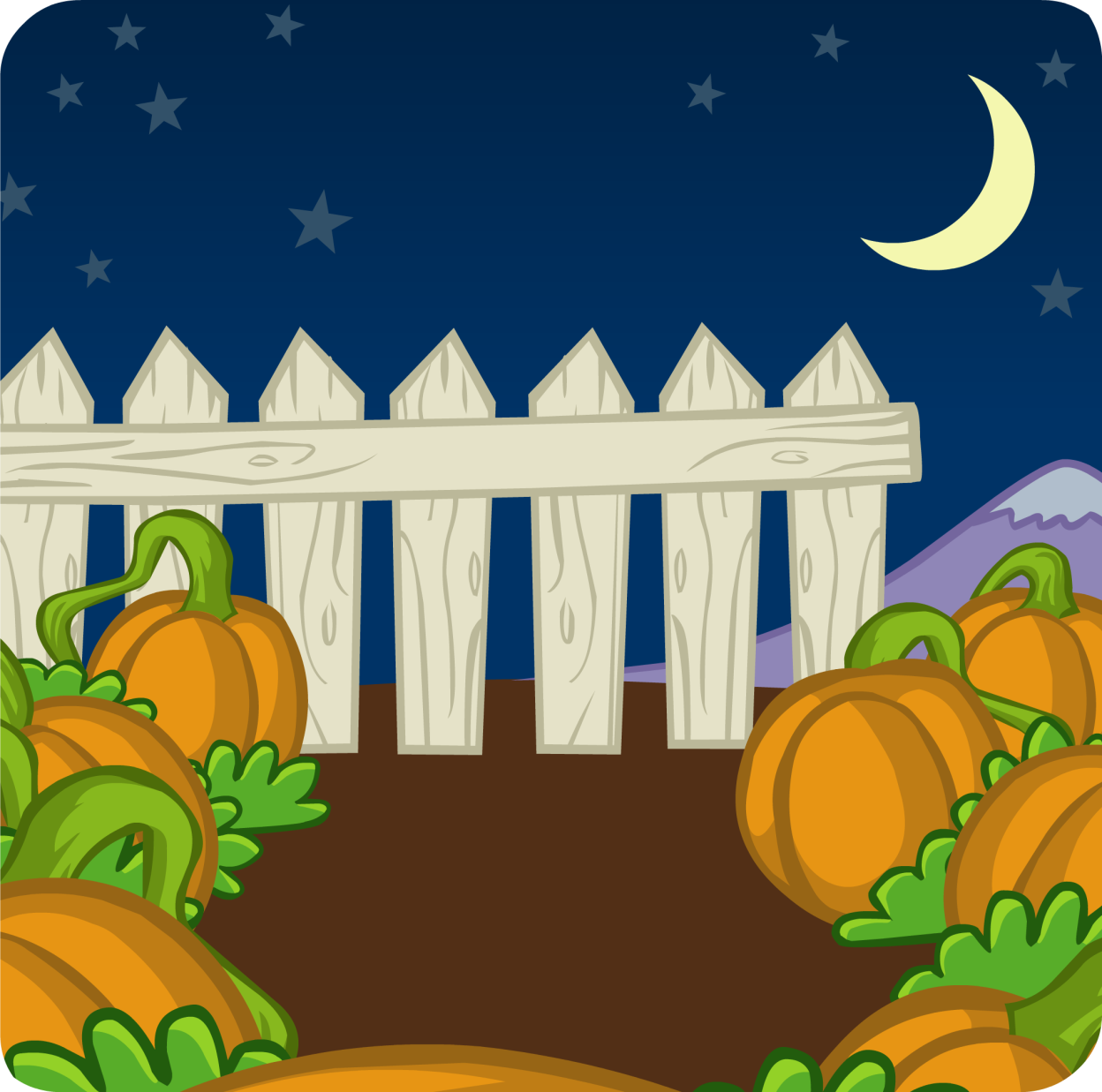 CÂU 3
Vật liệu nào không phải là nhiên liệu?
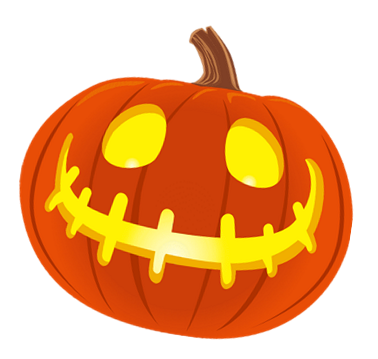 A. Than đá.
B. Hơi nước.
C. Gas.
D. Khí đốt.
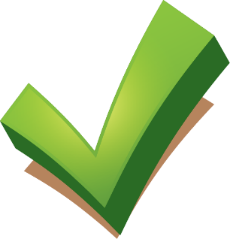 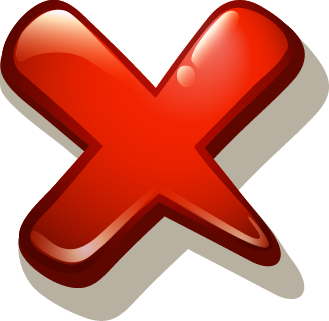 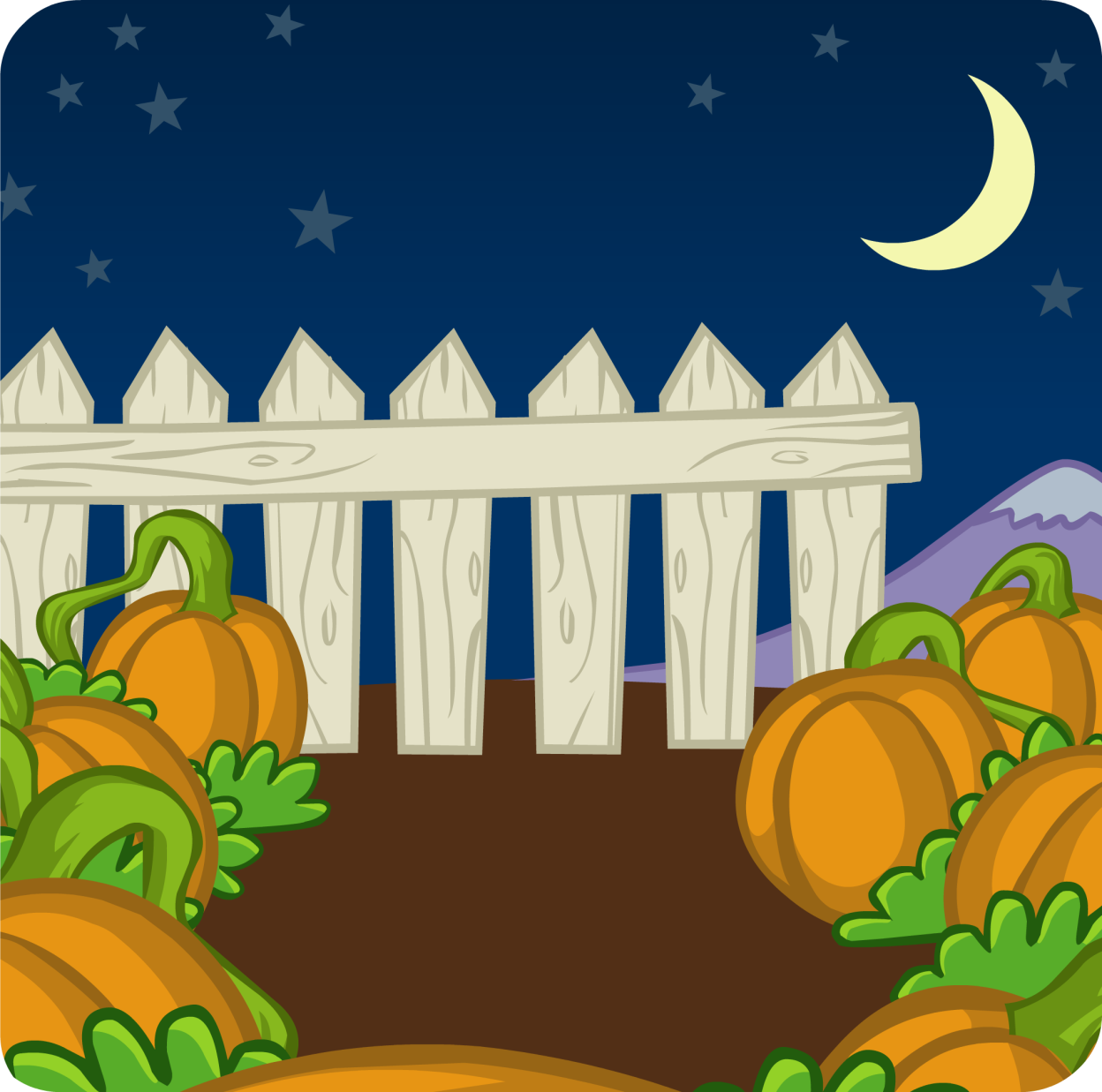 CÂU 4
Nguồn năng lượng nào dưới đây là nguồn năng lượng tái tạo?
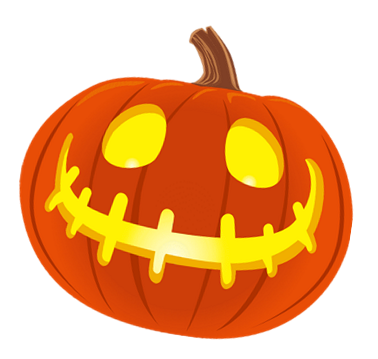 A. Gió.
B. Dầu.
C. Than.
D. Khí tự nhiên.
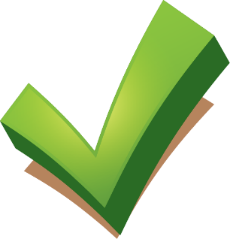 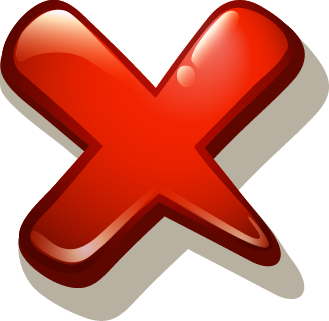 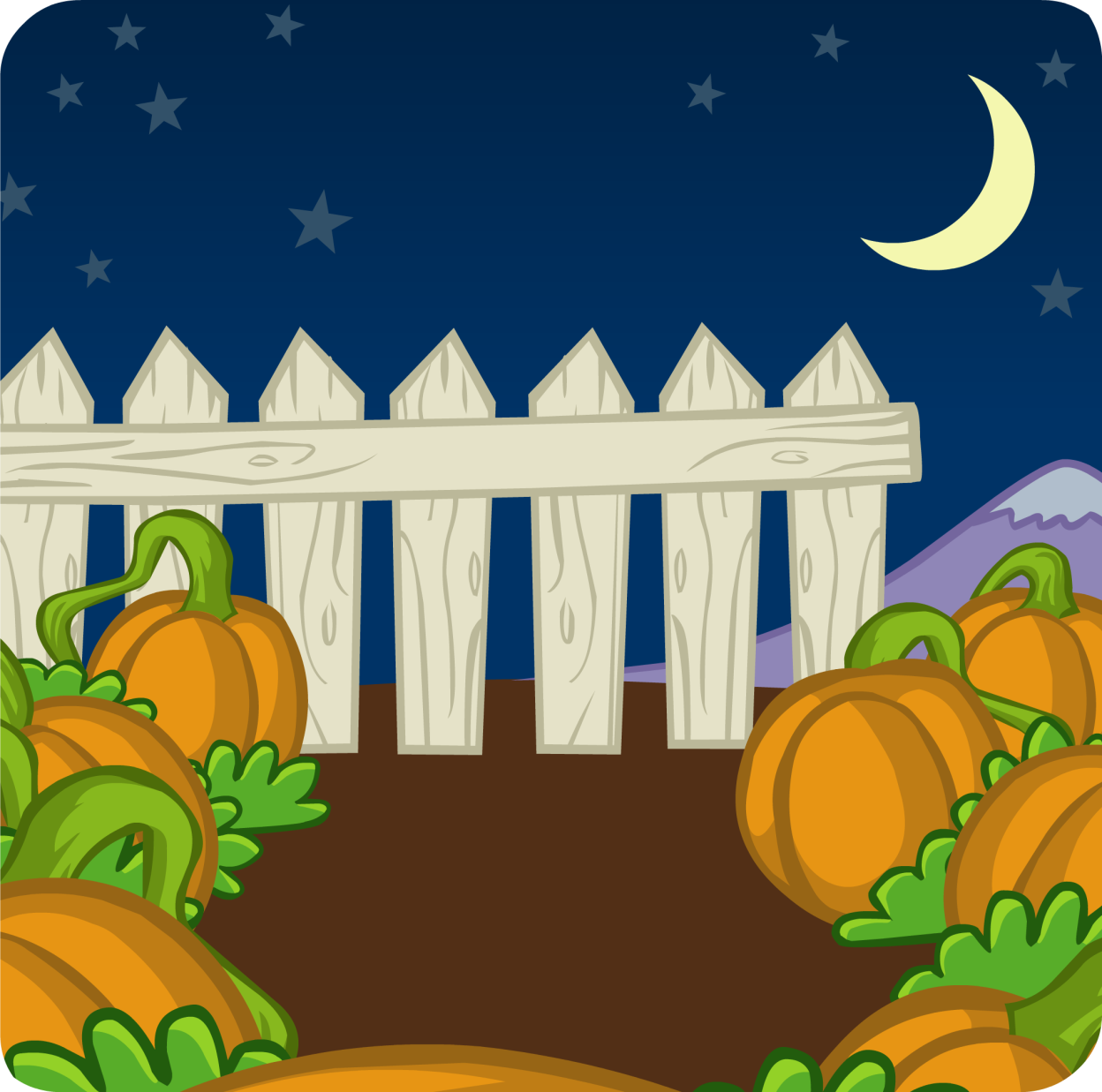 CÂU 5
Trong các dụng cụ và thiết bị điện sau đây, thiết bị nào chủ yếu biến đổi điện năng thành nhiệt năng?
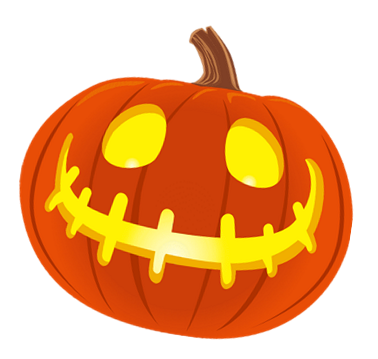 A. Máy quạt.
B. Máy khoan.
C. Máy bơm nước.
D. Bàn là điện.
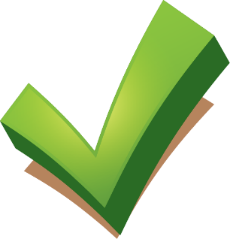 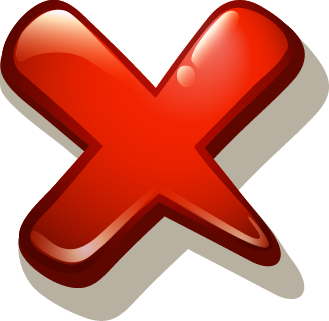 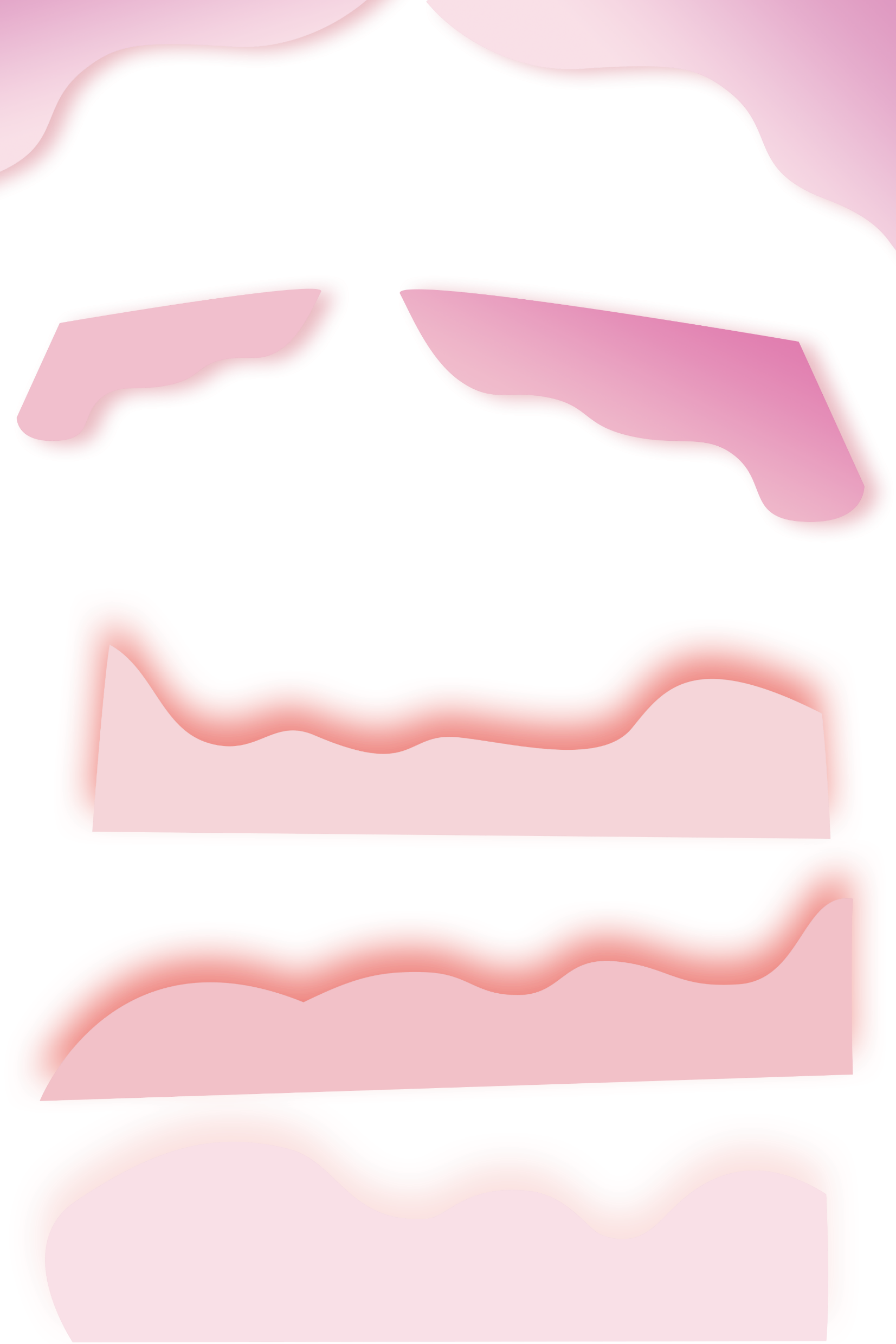 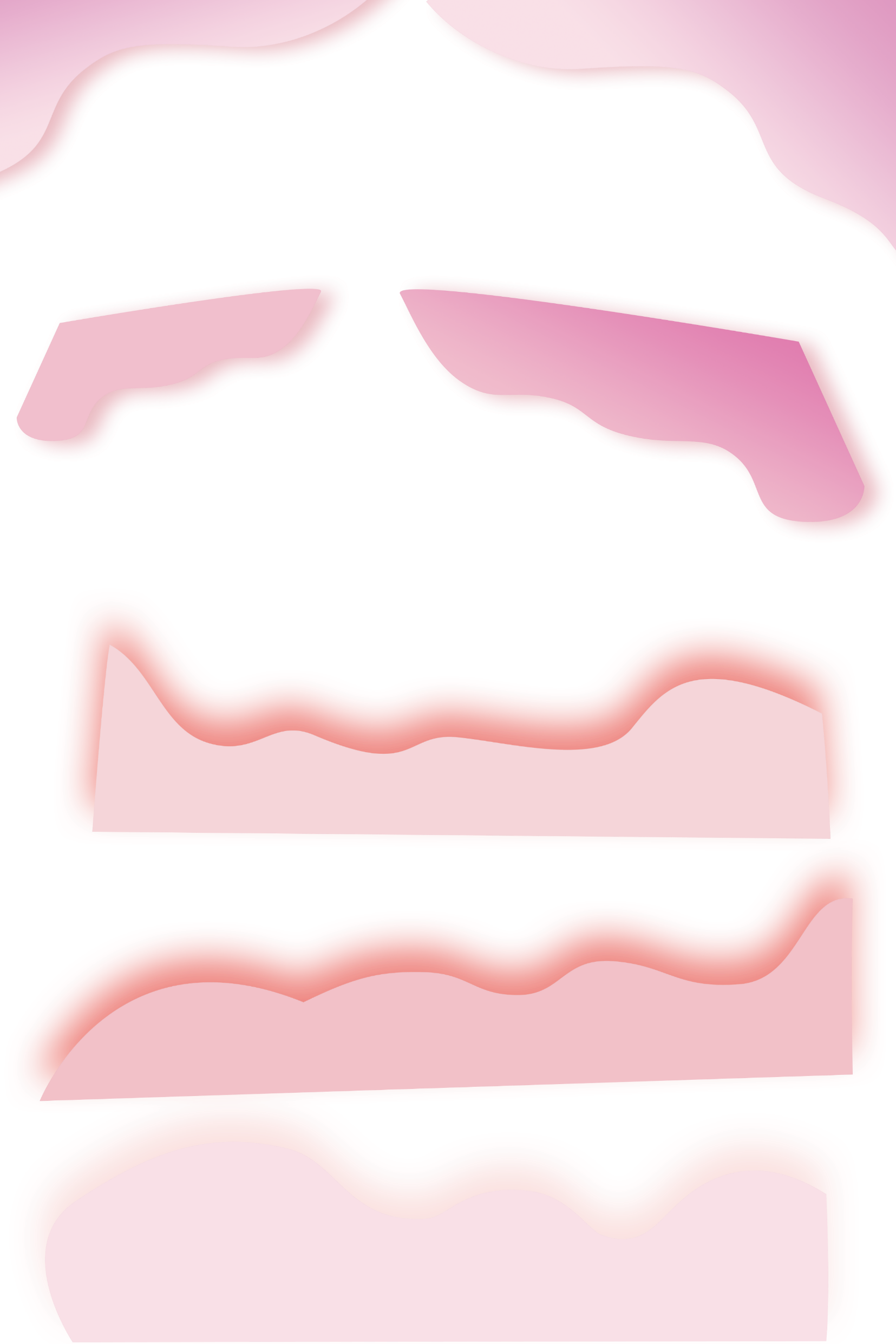 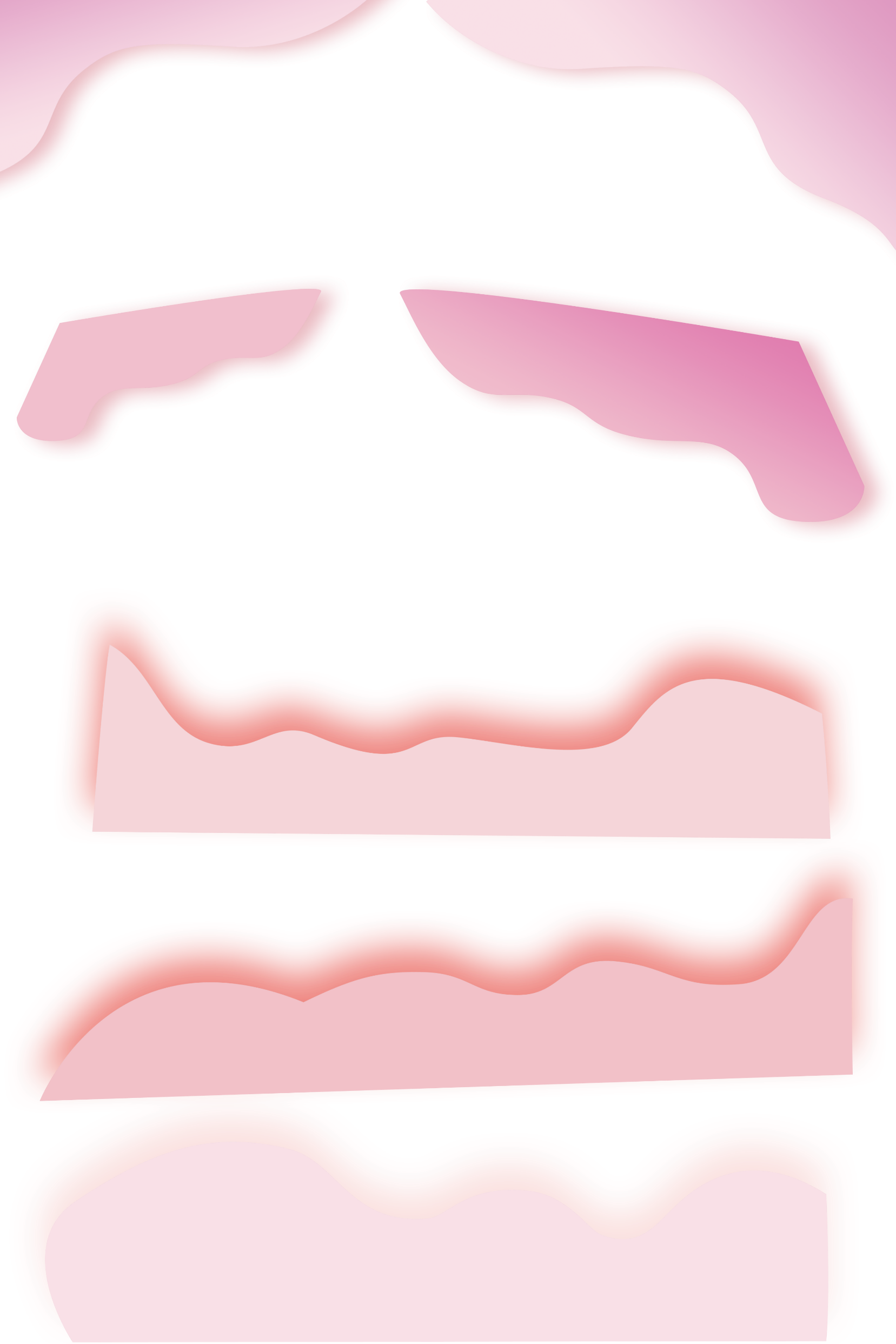 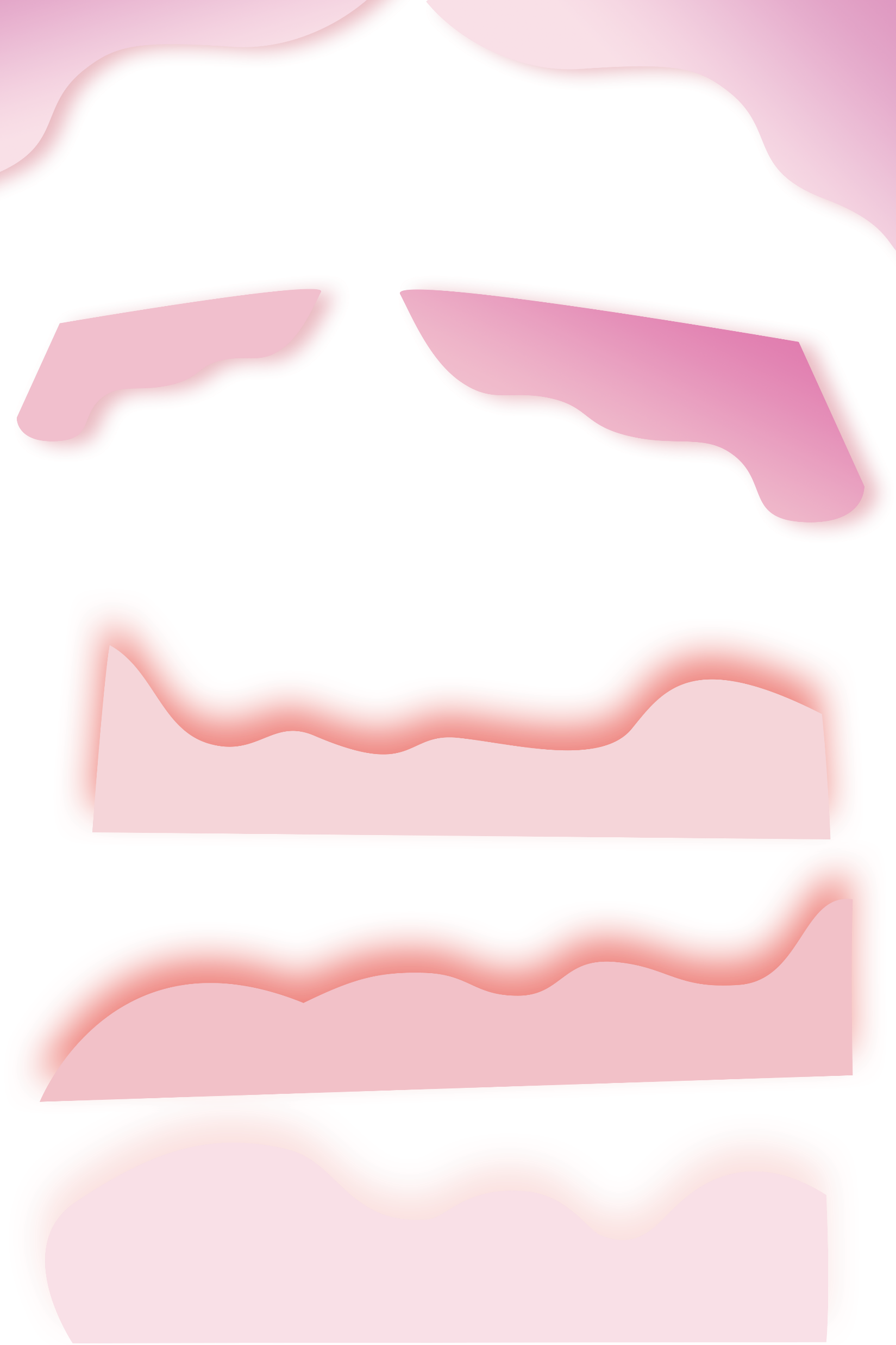 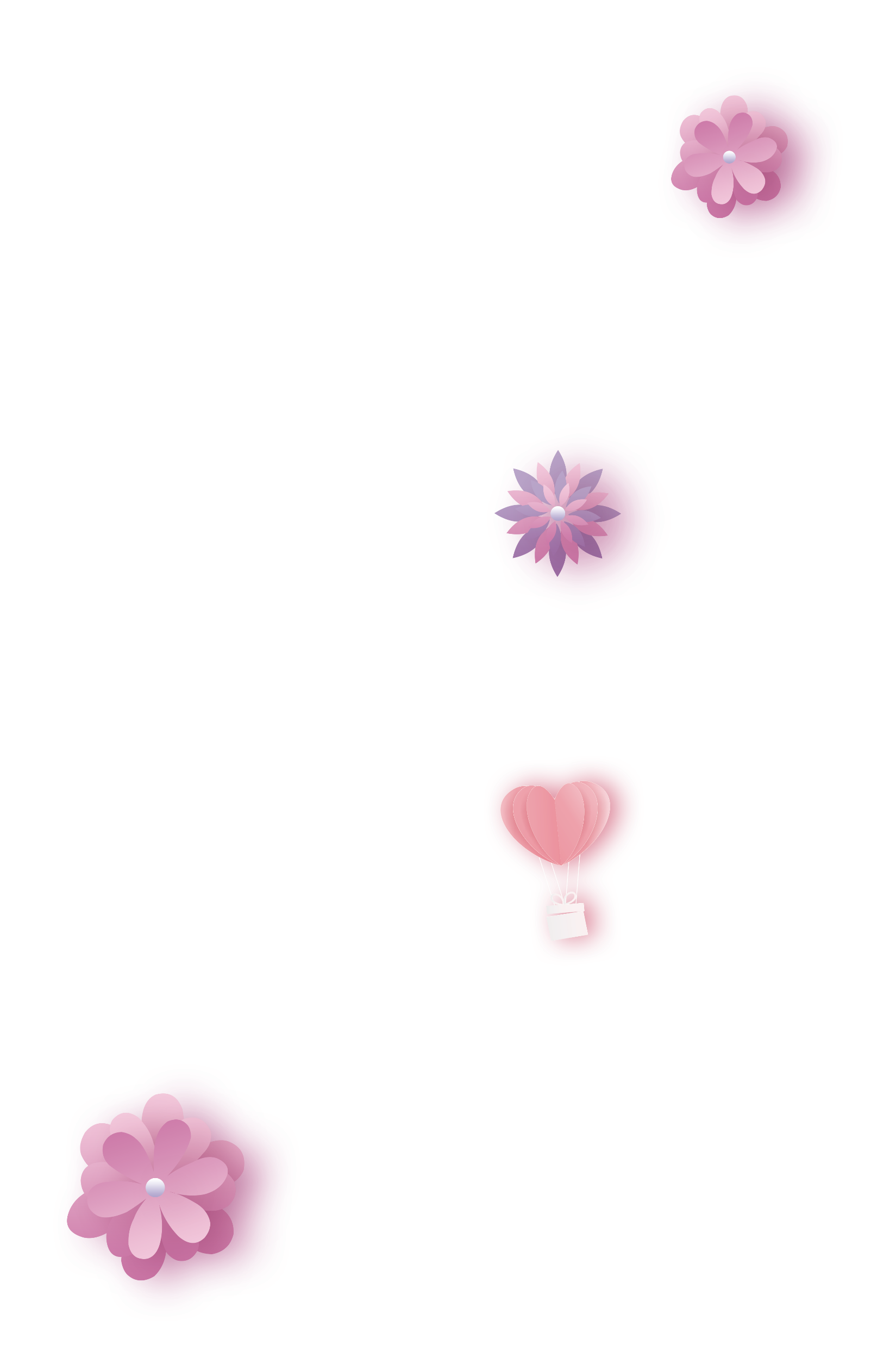 05
Vận dụng
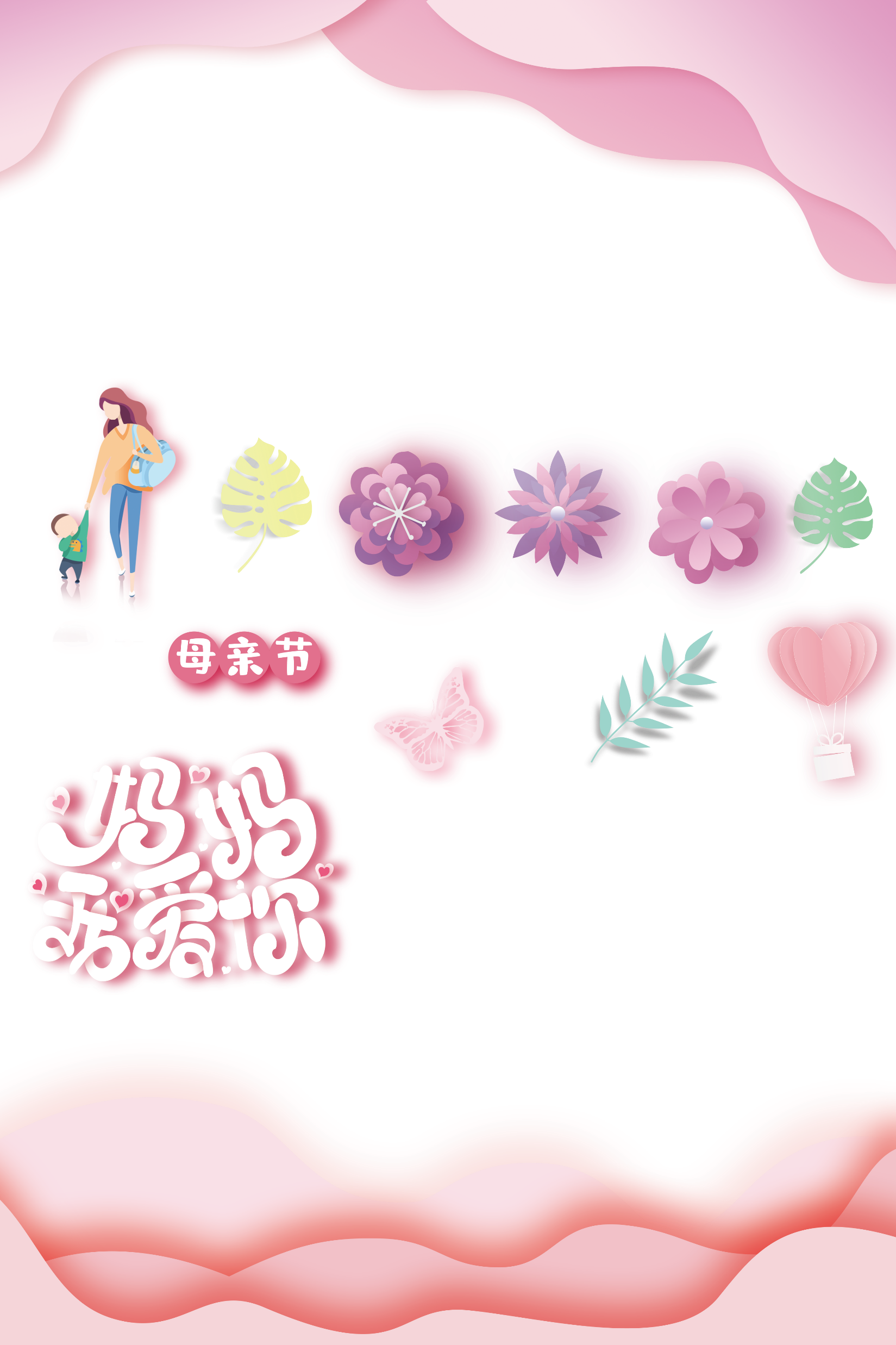 Bài tập 4 (Trang 182). Hoàn thành các thông tin bằng cách đánh dấu vào cột phù hợp theo mẫu bảng sau:
X
X
X
X
X
X
X
X
MỞ RỘNG
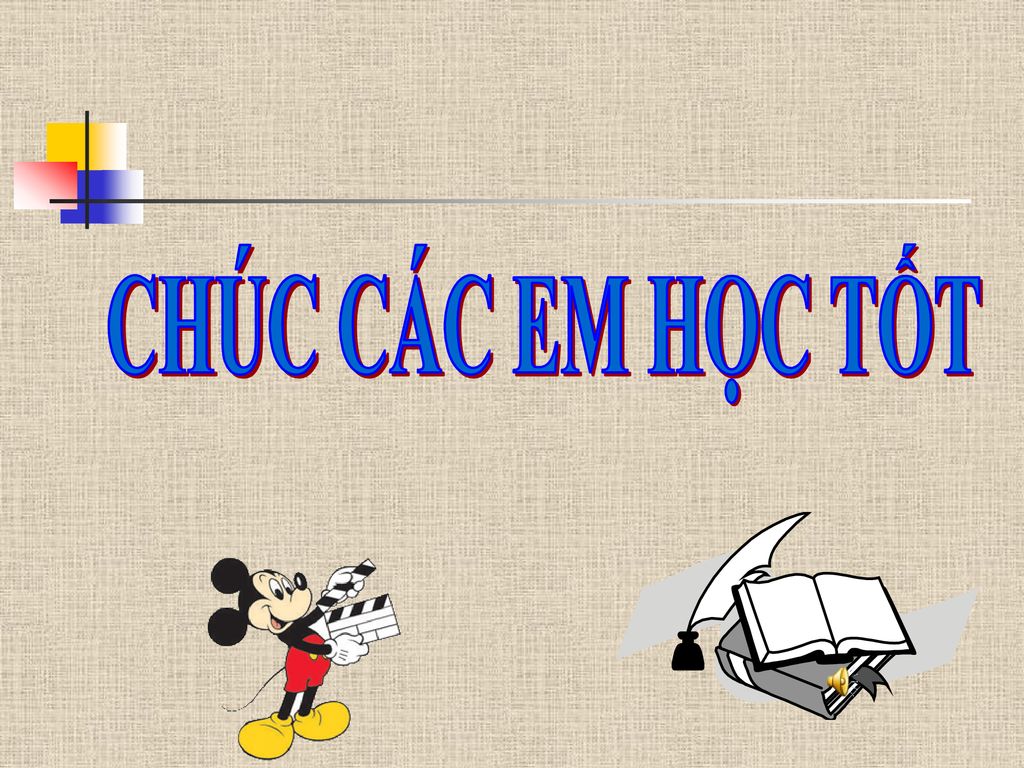